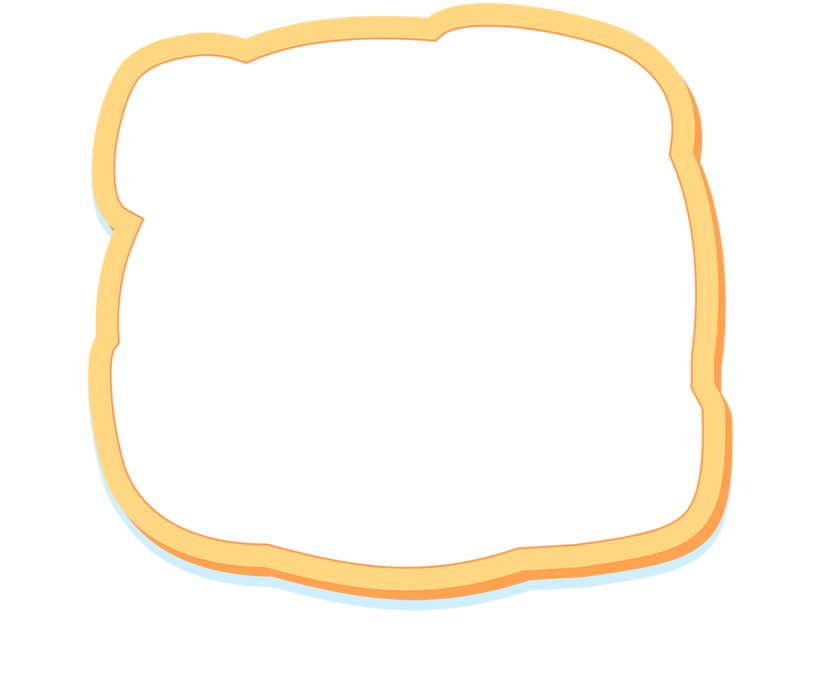 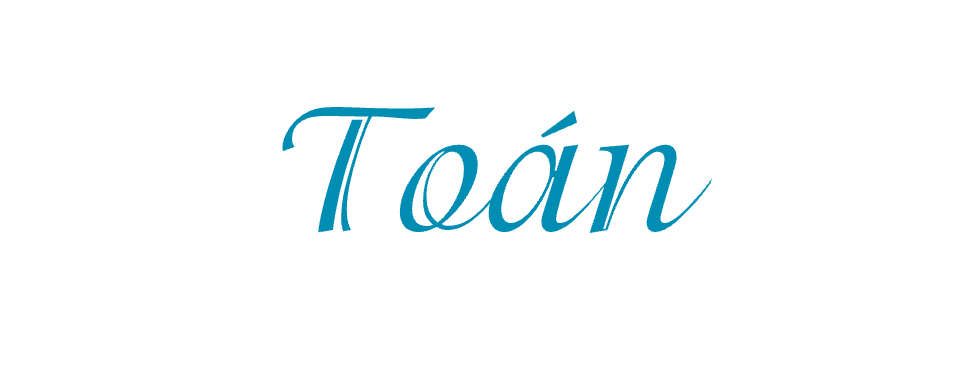 NGUYỄN 
THỊ ÁI QUYÊN
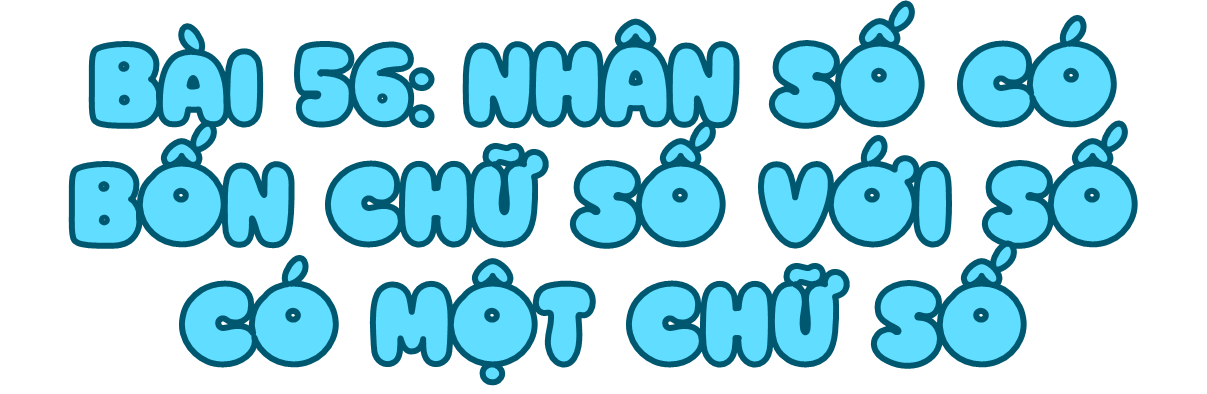 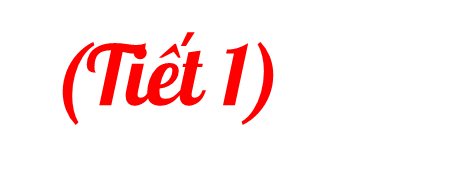 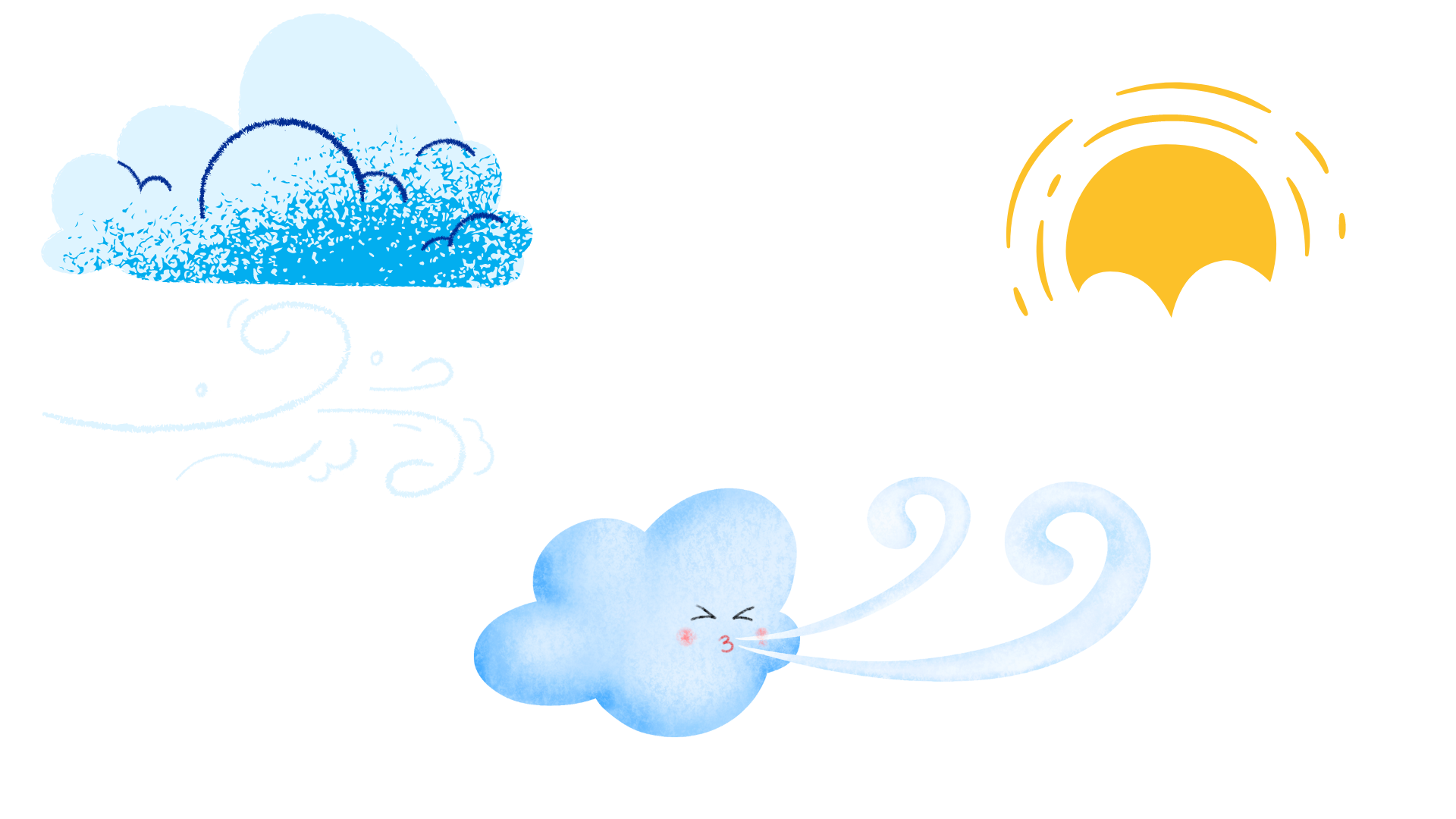 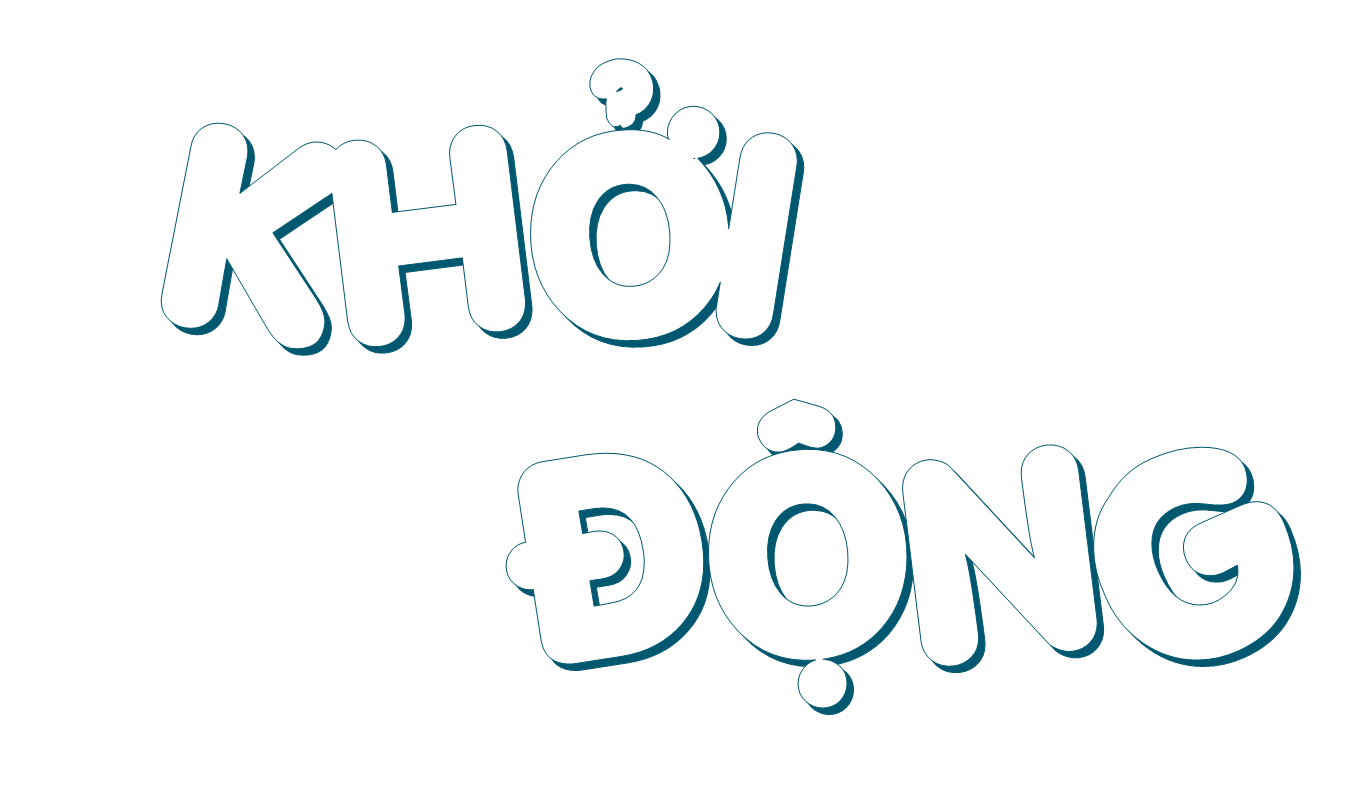 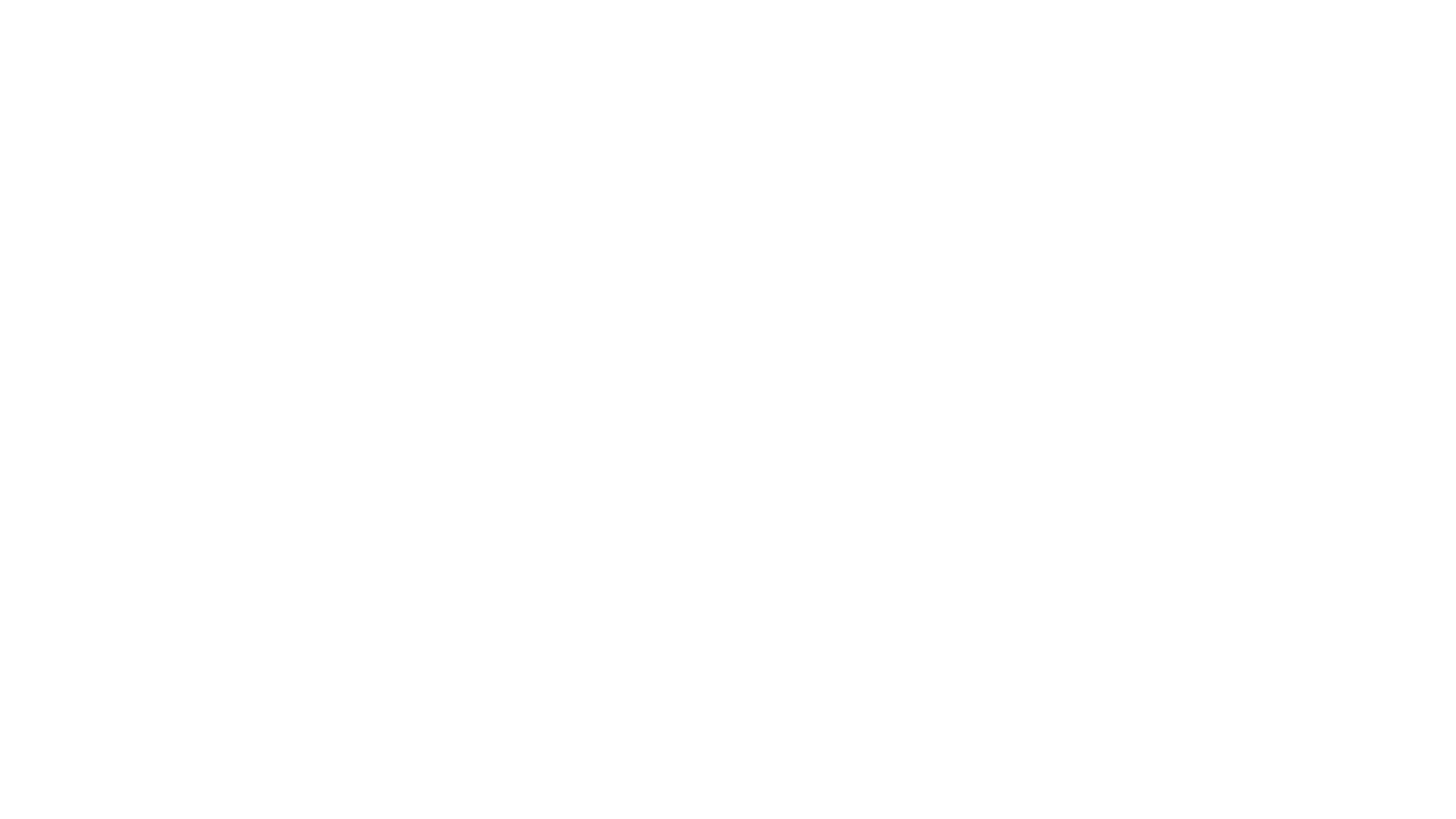 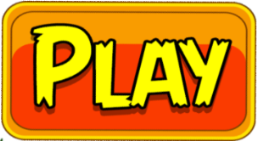 5 200 – 200 = ?
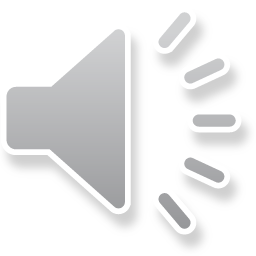 5 100
5 100
5 000
5 000
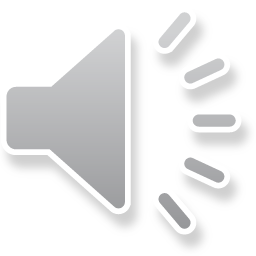 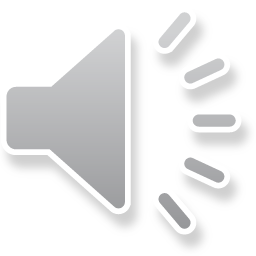 4 900
4 900
4 800
4 800
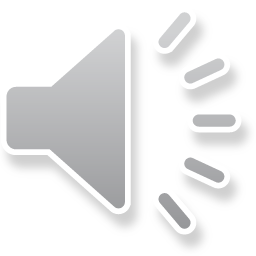 6 378 – 2 549 = ?
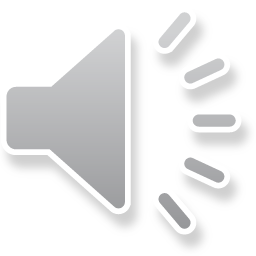 3 828
3 892
3 892
3 828
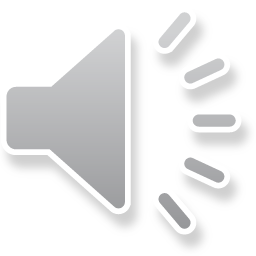 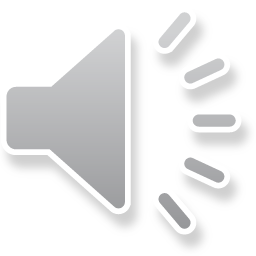 3 829
3 882
3 829
3 882
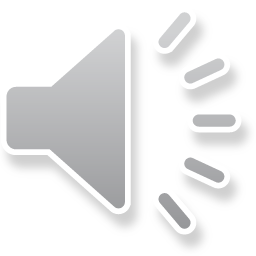 8 000 – 3 000 = ?
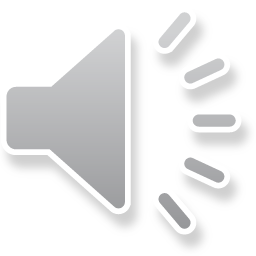 4 000
4 000
5 000
5 000
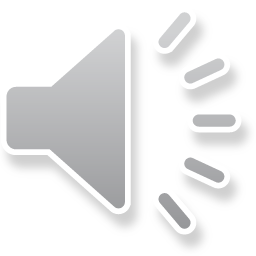 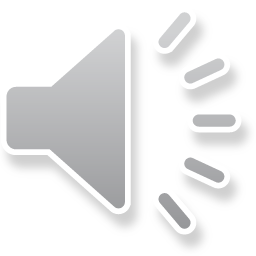 4 500
5 500
4 500
5 500
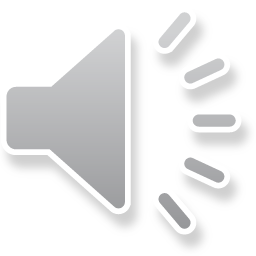 Khám phá
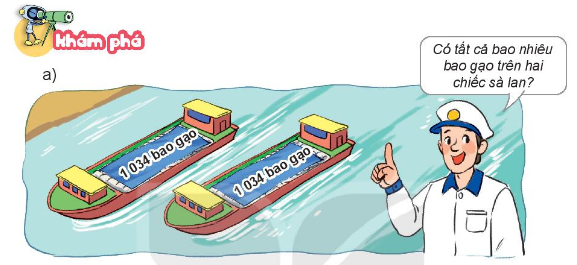 1 034 x 2 = ?
2 nhân 4 bằng 8, viết 8
1 034 x 2 = 2 068
1 034
2 nhân 3 bằng 6, viết 6
x
2
2
0
6
8
2 nhân 0 bằng 0, viết 0
2 nhân 1 bằng 2, viết2
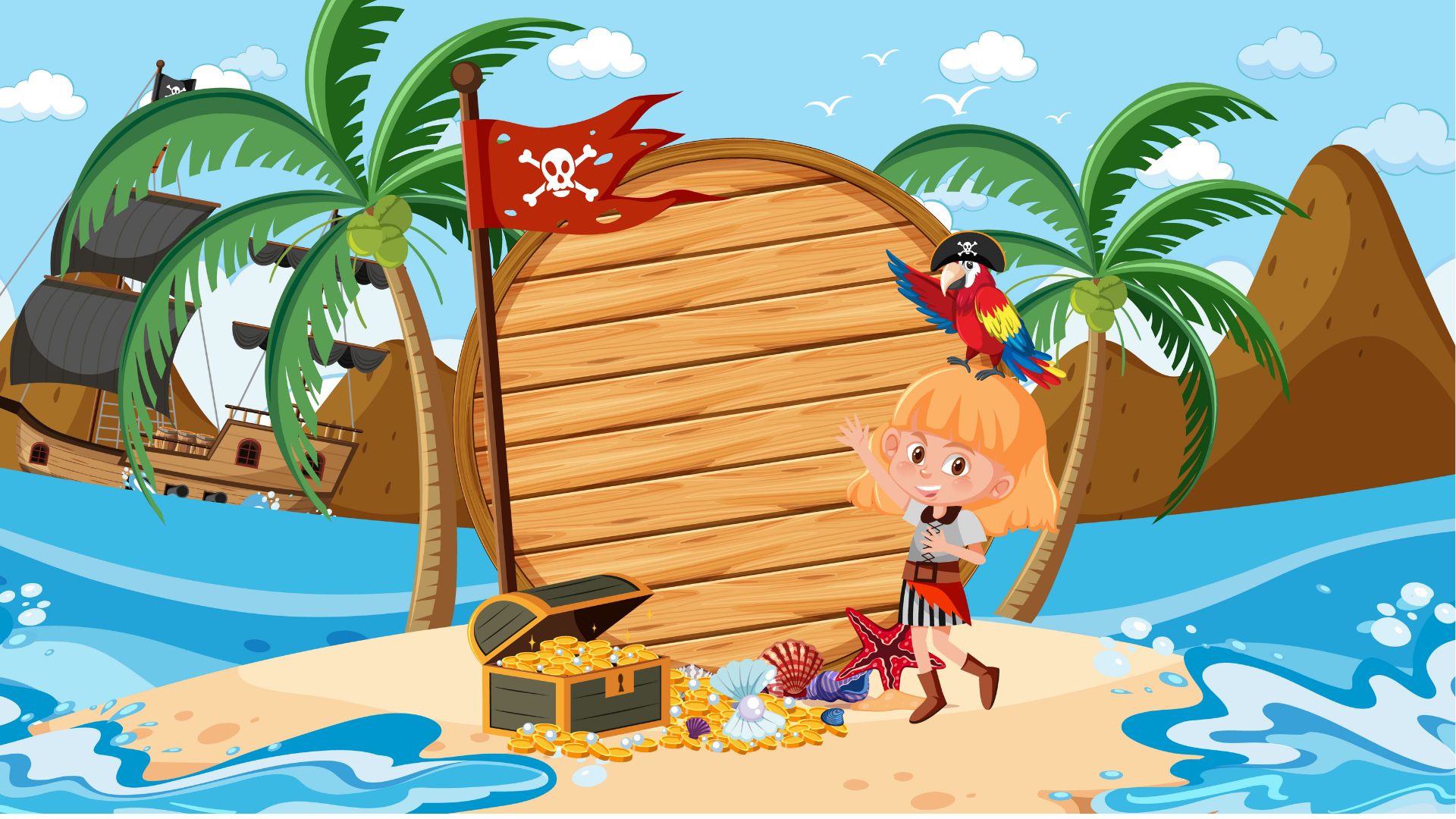 ĐI TÌM KHO BÁU
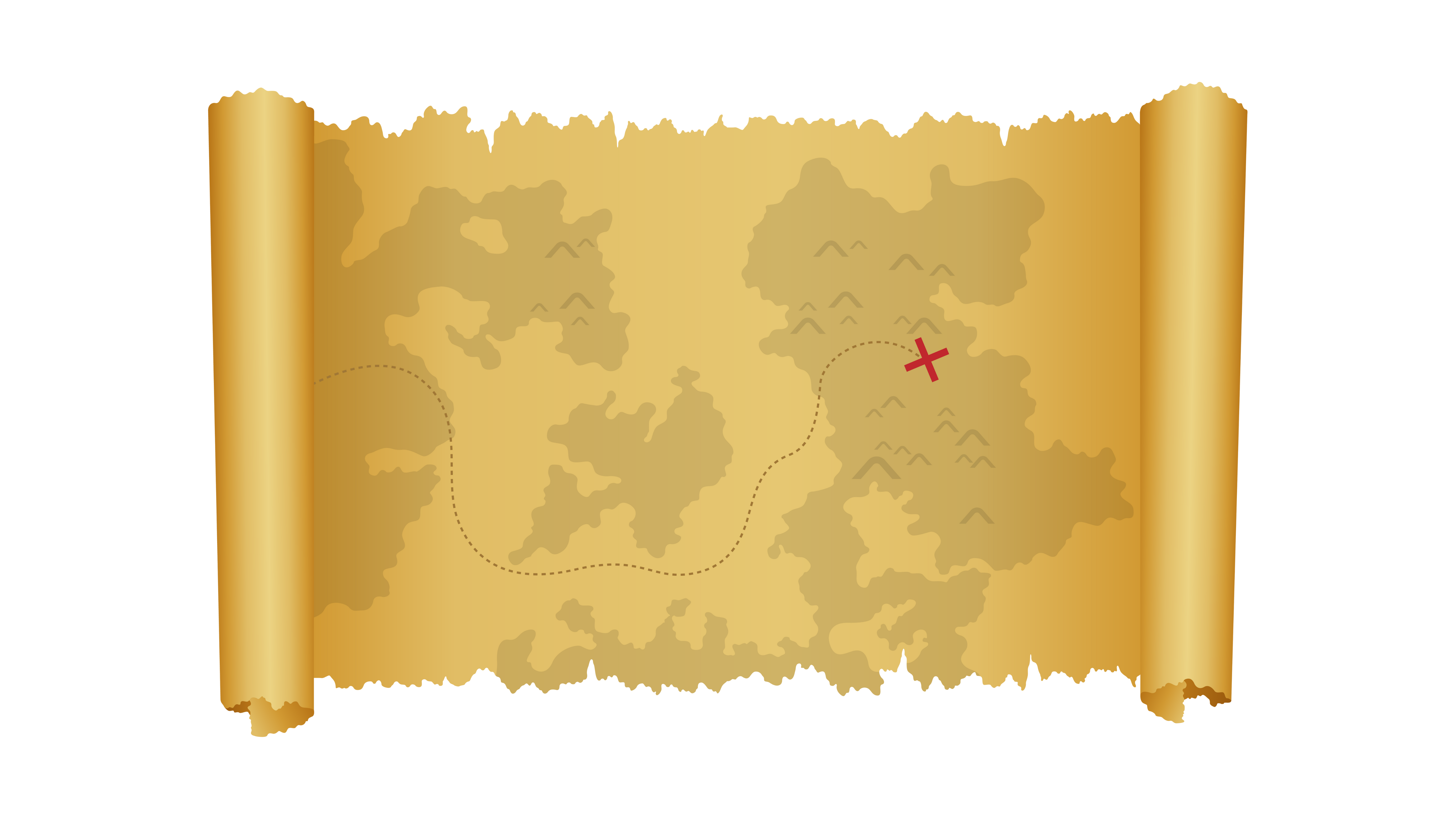 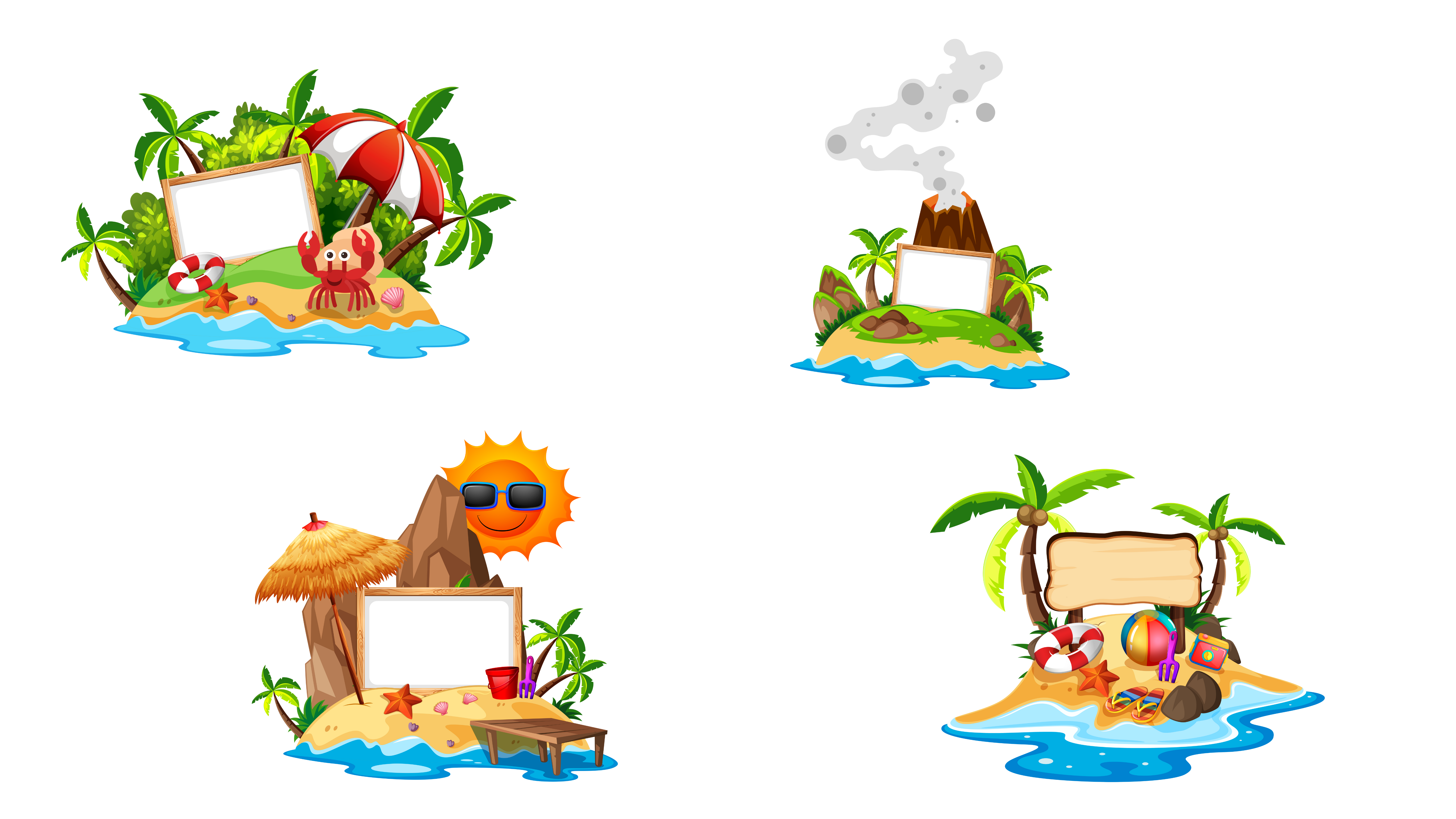 SƠ ĐỒ KHO BÁU
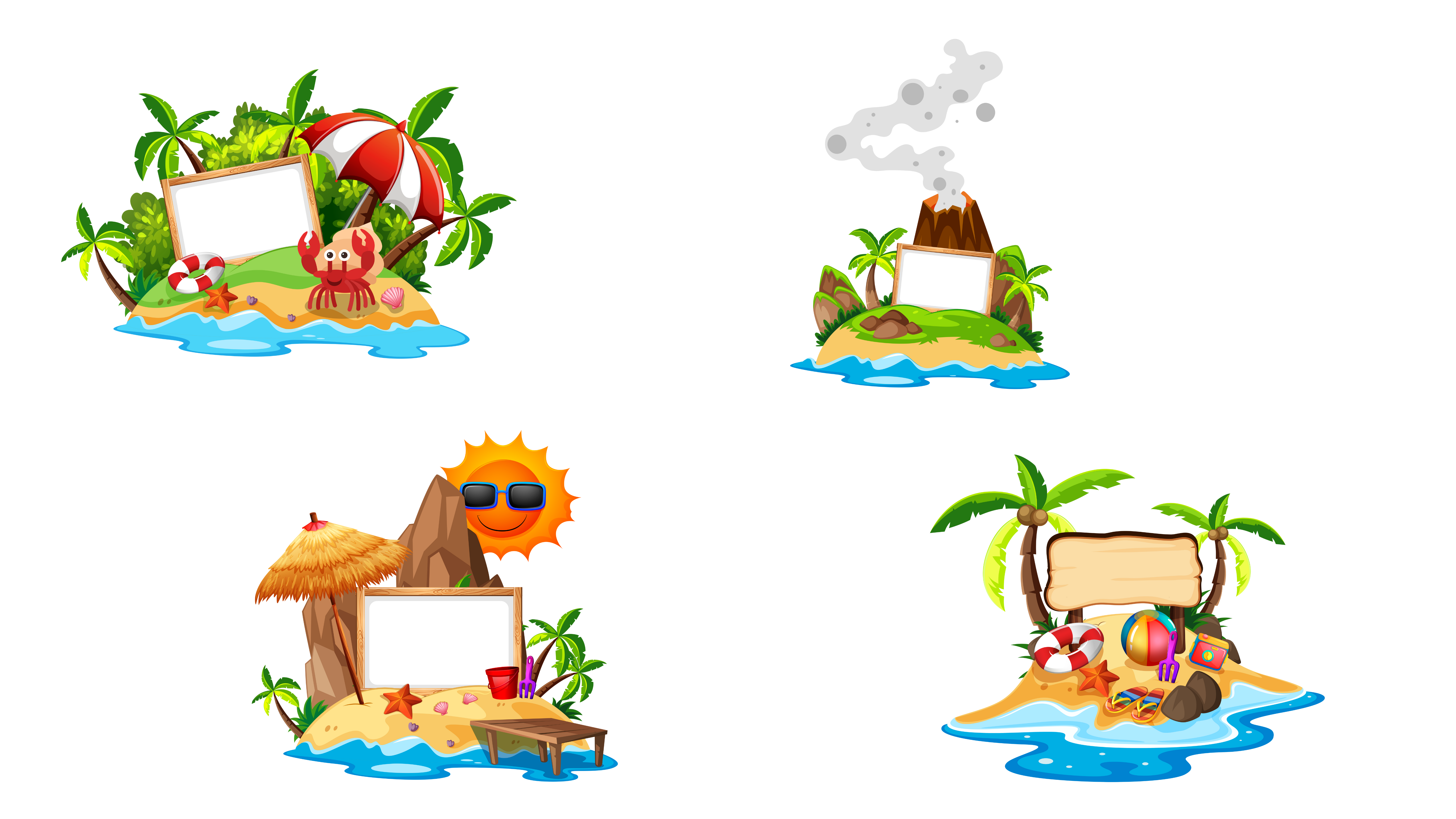 TRẠM 1
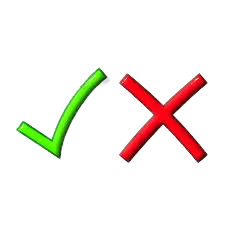 1
2
3
4
X
X
TRẠM 2
X
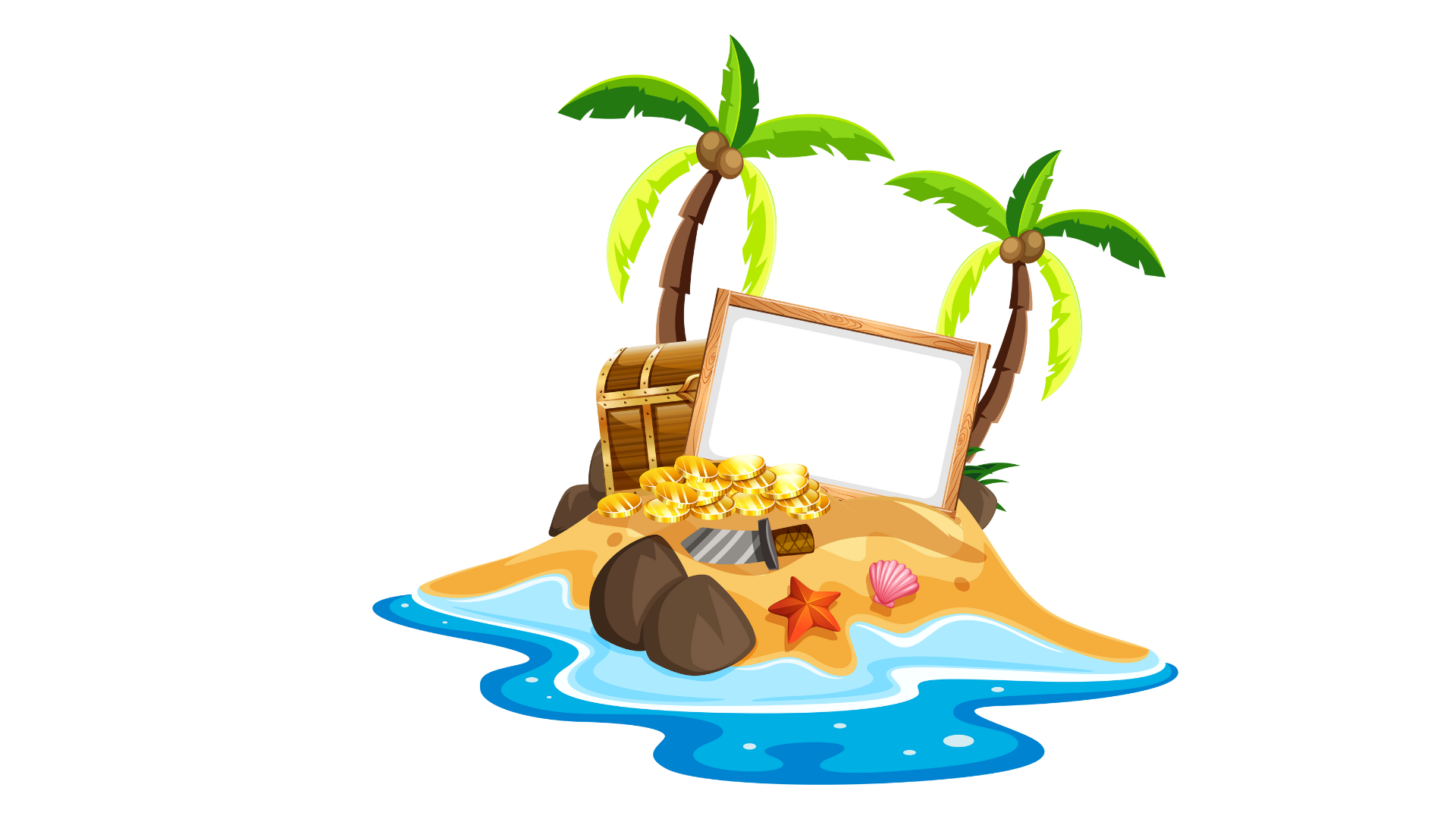 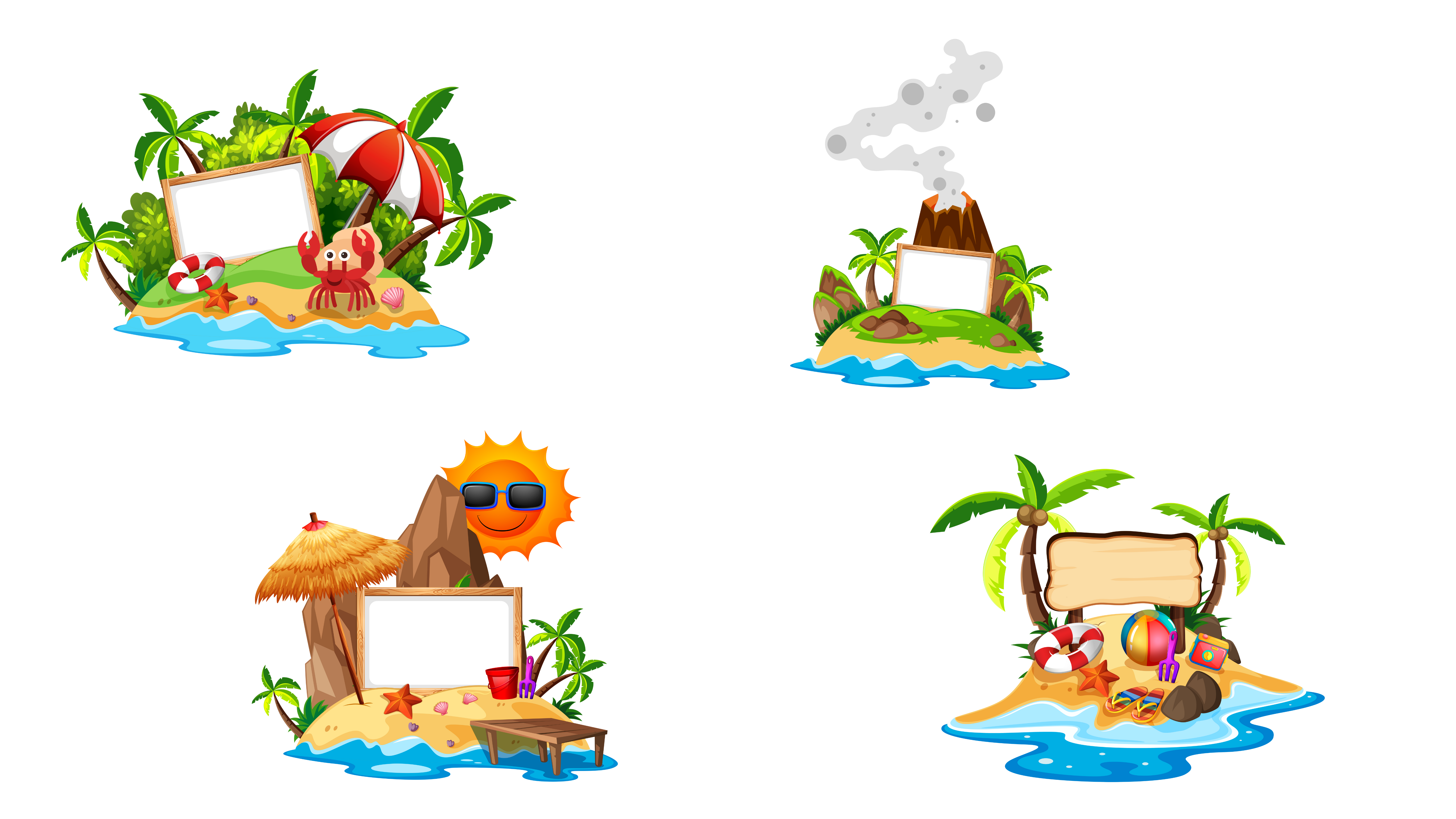 X
TRẠM 3
TRẠM 4
1
Tính
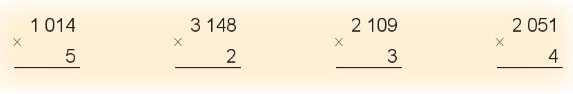 Tổ chức thi đua giữa 4 nhóm theo hình thức tiếp sức.
Mỗi nhóm gồm bốn bạn và lần lượt từng bạn lên thực hiện phép tính.
Nhóm nào làm chính xác và nhanh hơn thì thắng.
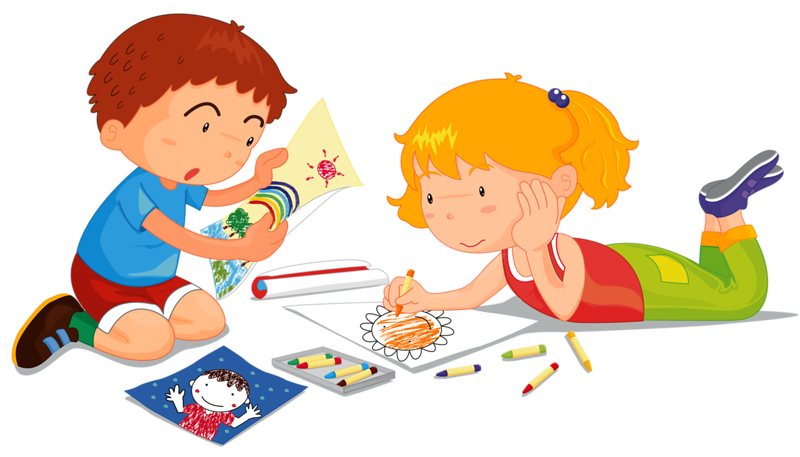 1 014 x 5 = ?
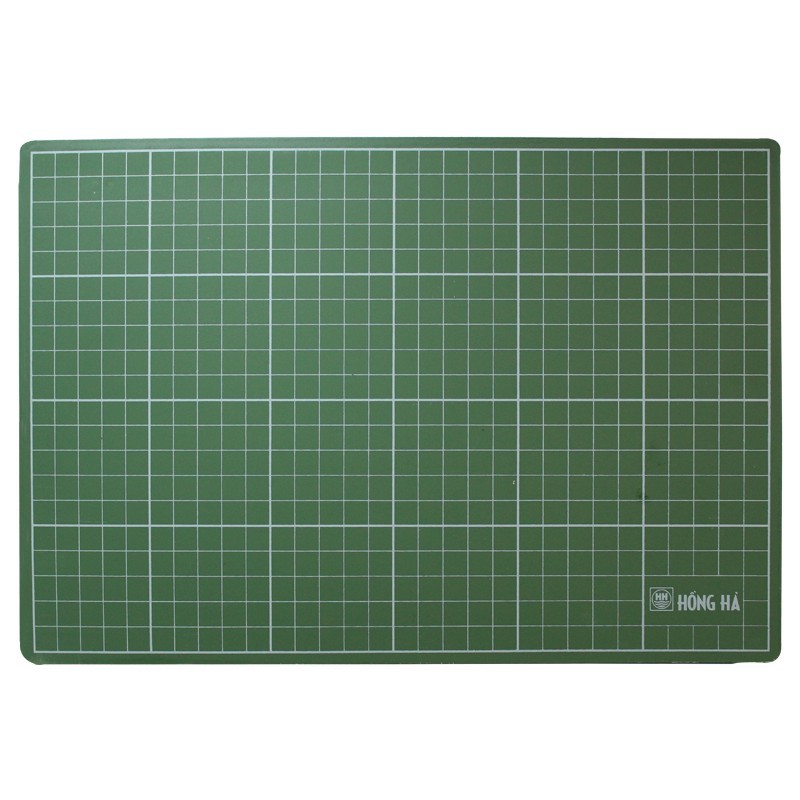 1 014
x
5
0
0
5
7
3 148 x 2 = ?
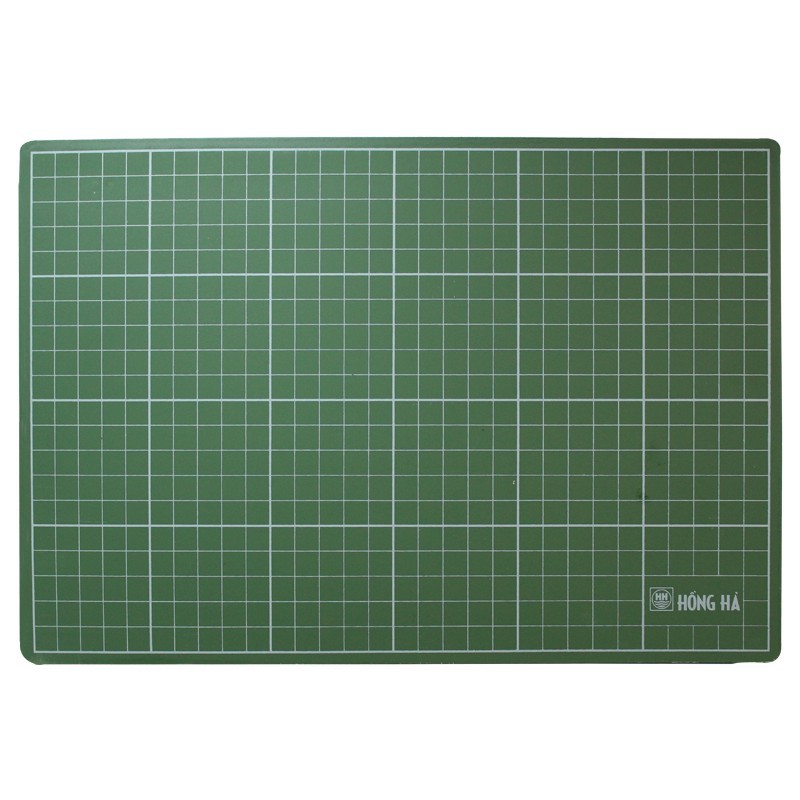 3 148
x
2
6
2
6
9
2 109 x 3 = ?
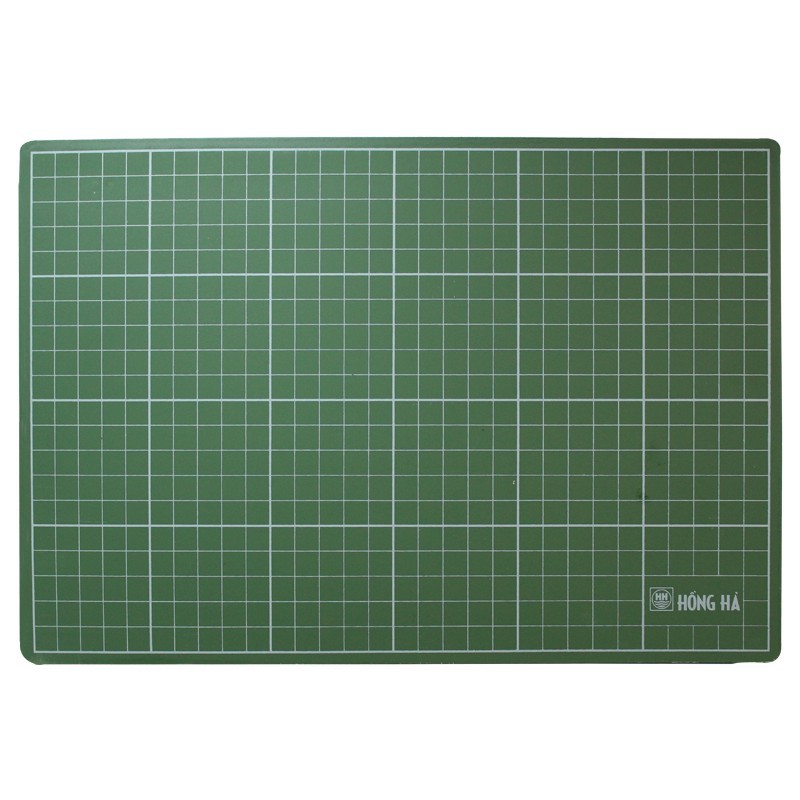 2 109
x
3
7
3
6
2
2 041 x 4 = ?
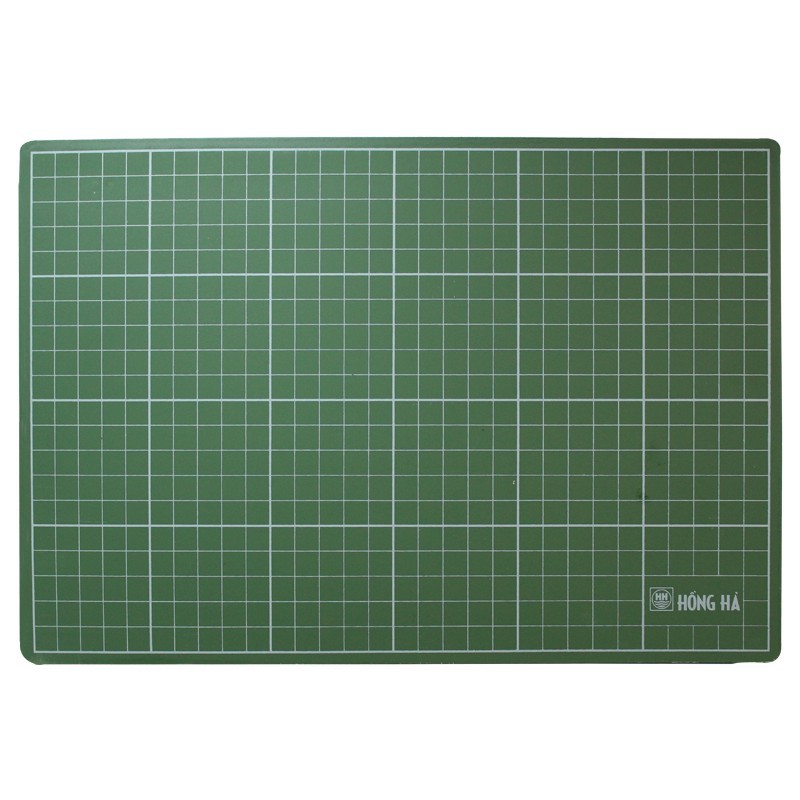 2 041
x
4
4
1
8
6
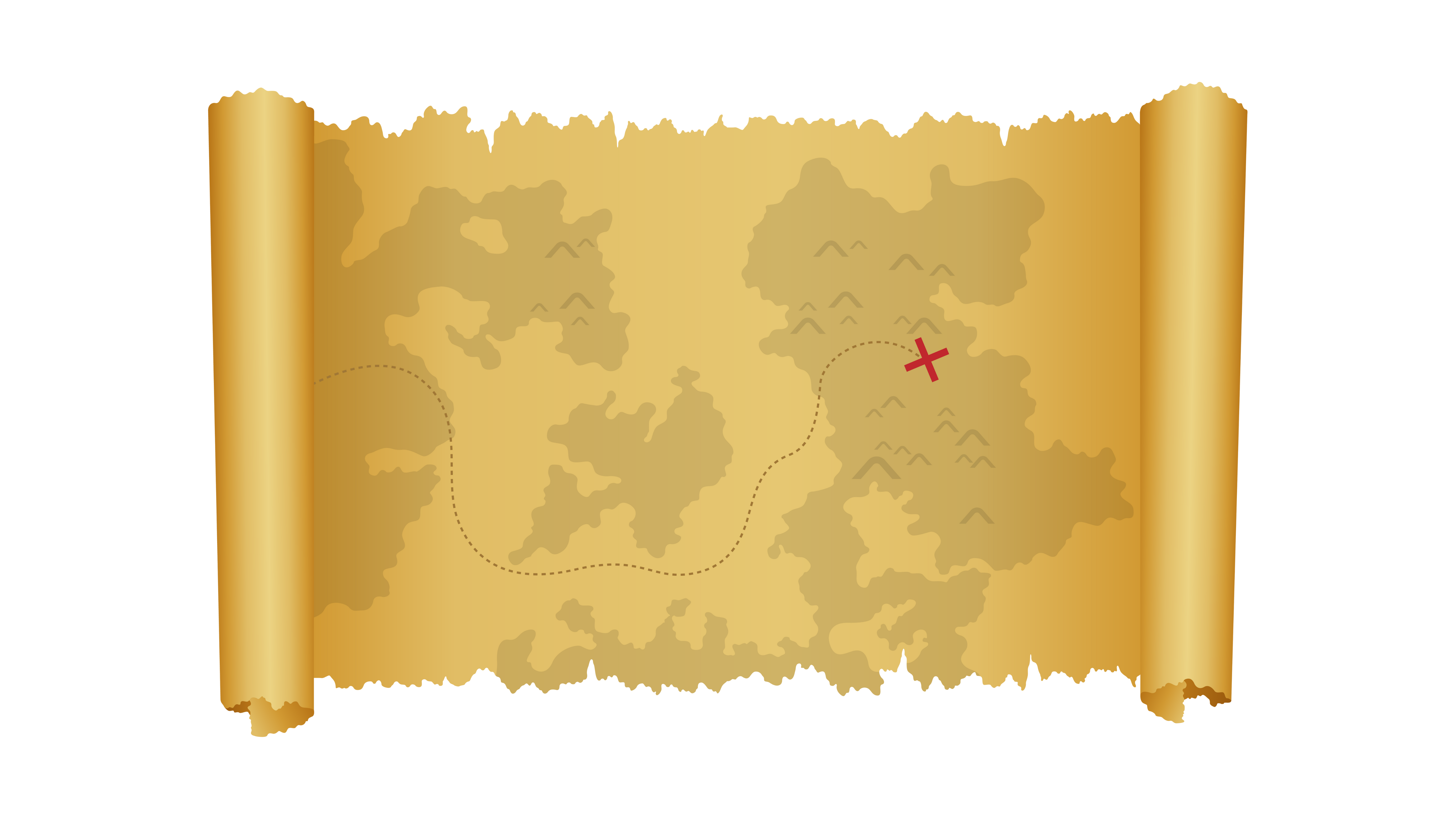 SƠ ĐỒ KHO BÁU
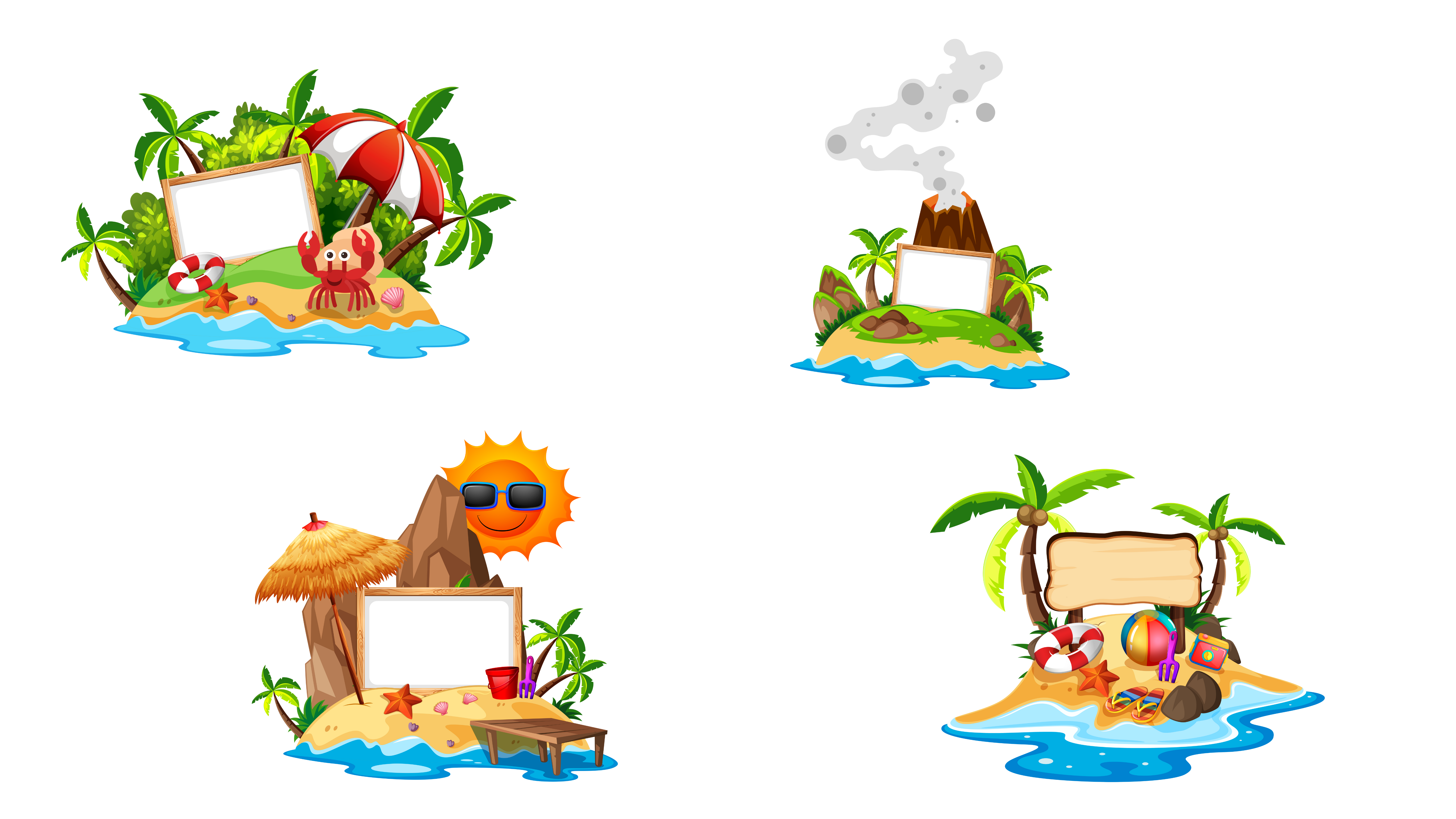 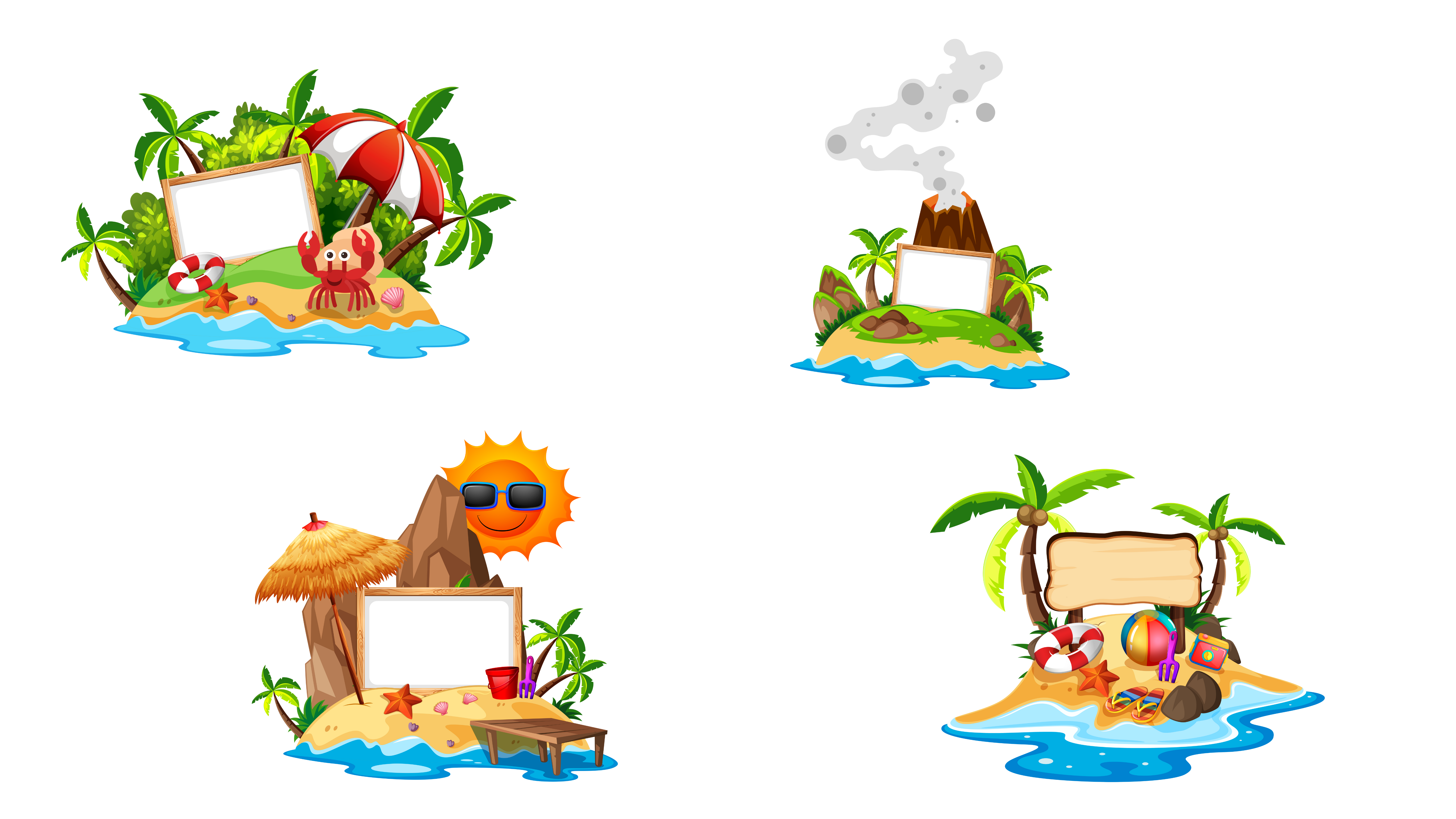 TRẠM 1
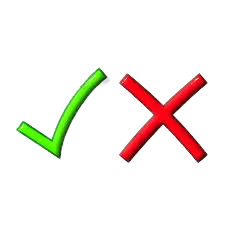 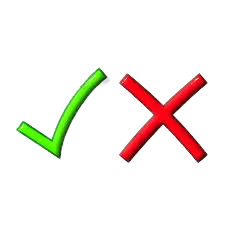 2
3
4
X
X
TRẠM 2
X
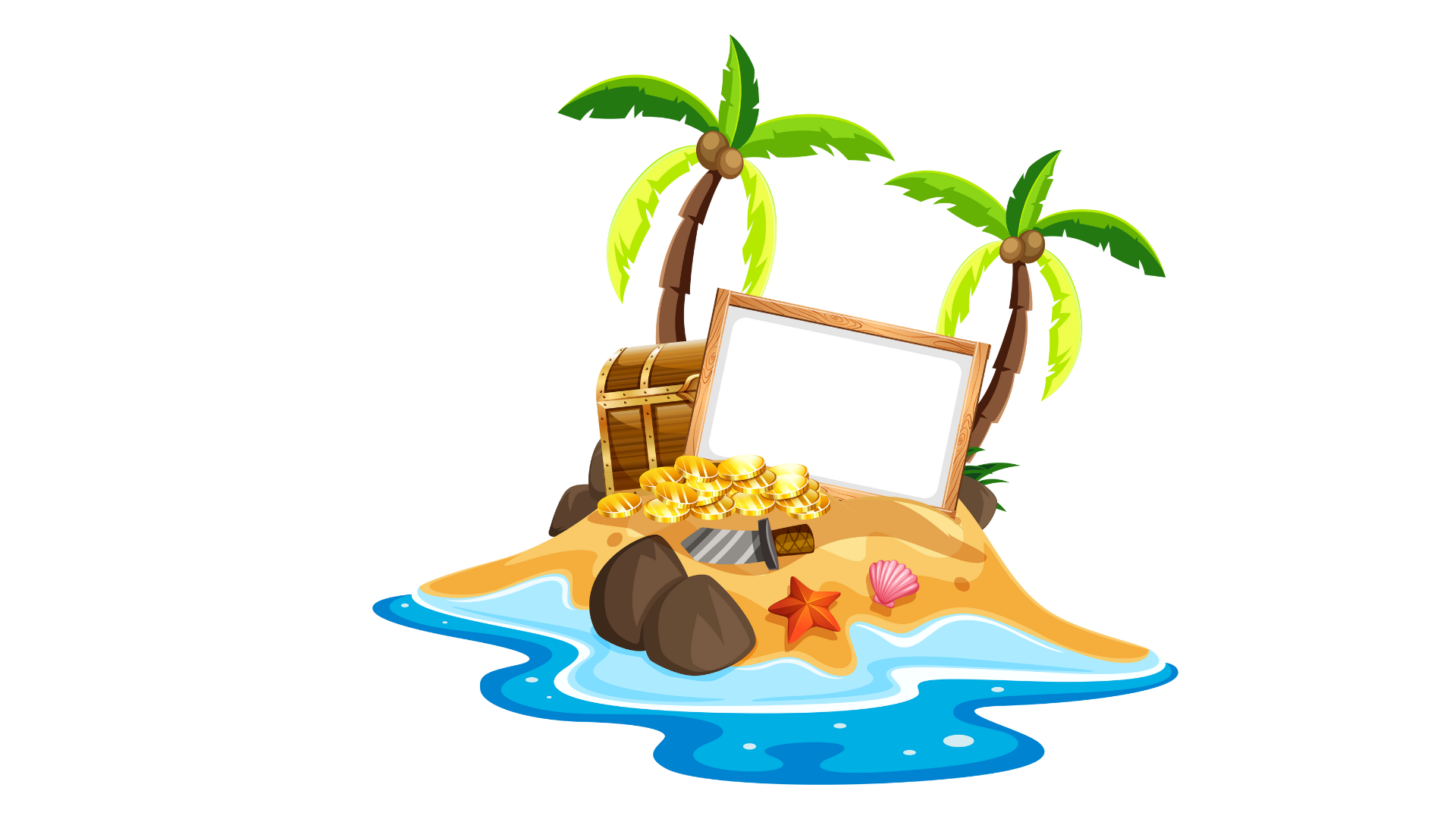 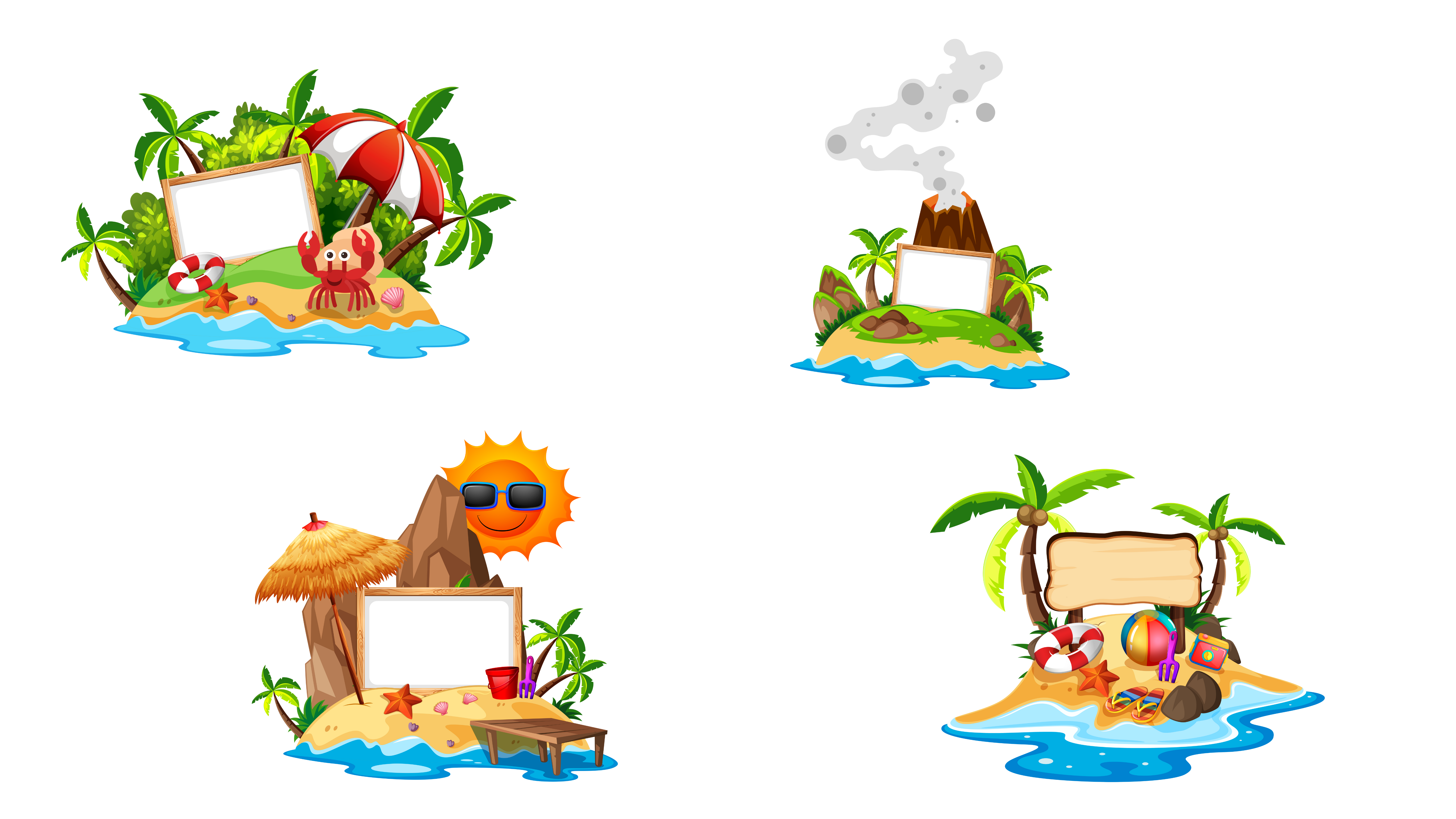 X
TRẠM 3
TRẠM 4
2
Đặt tính rồi tính
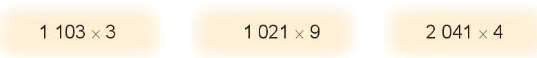 1 021
2 041
1 103
x
x
x
9
4
3
9
1
9
4
1
9
8
3
8
6
3
0
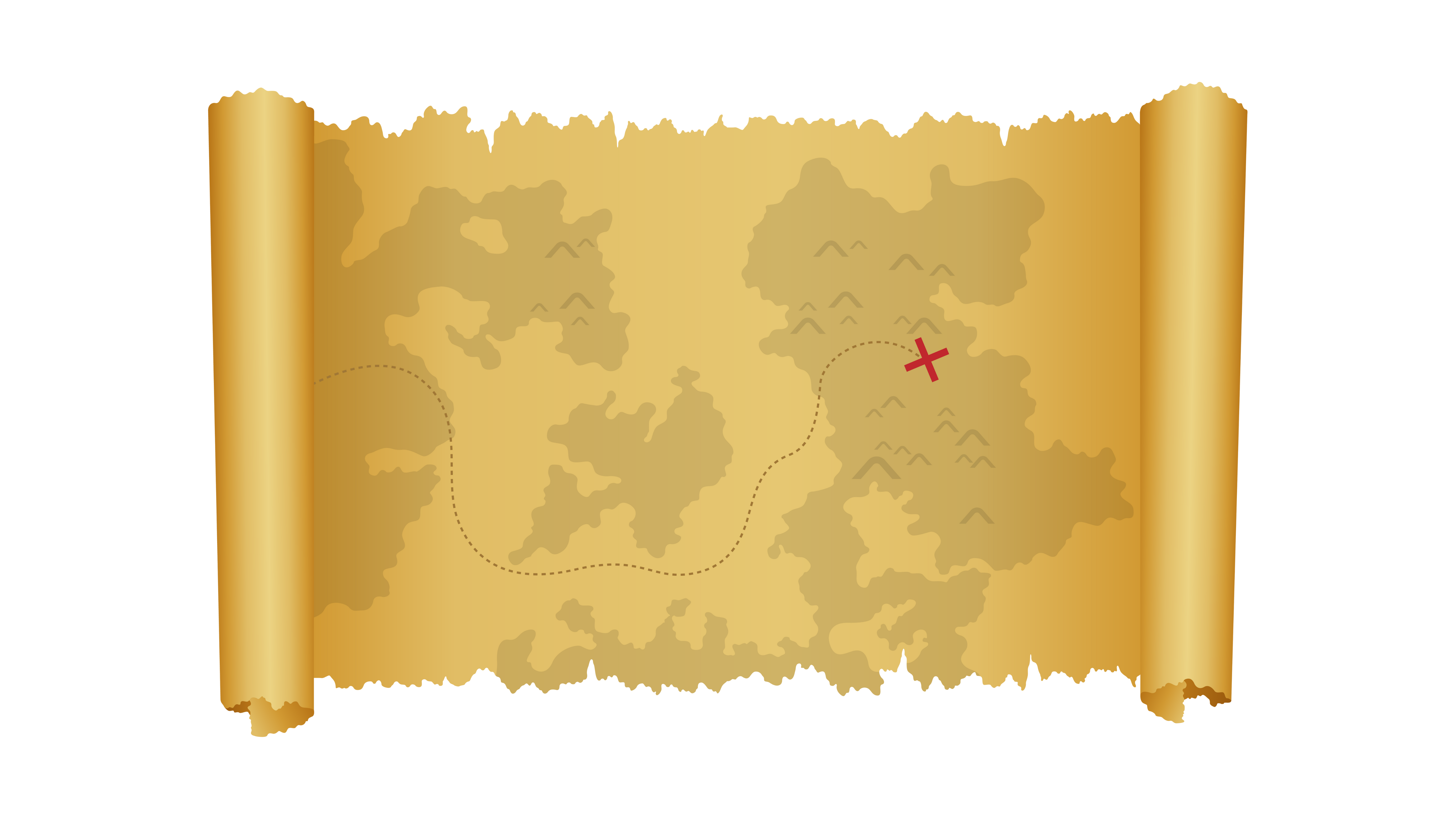 SƠ ĐỒ KHO BÁU
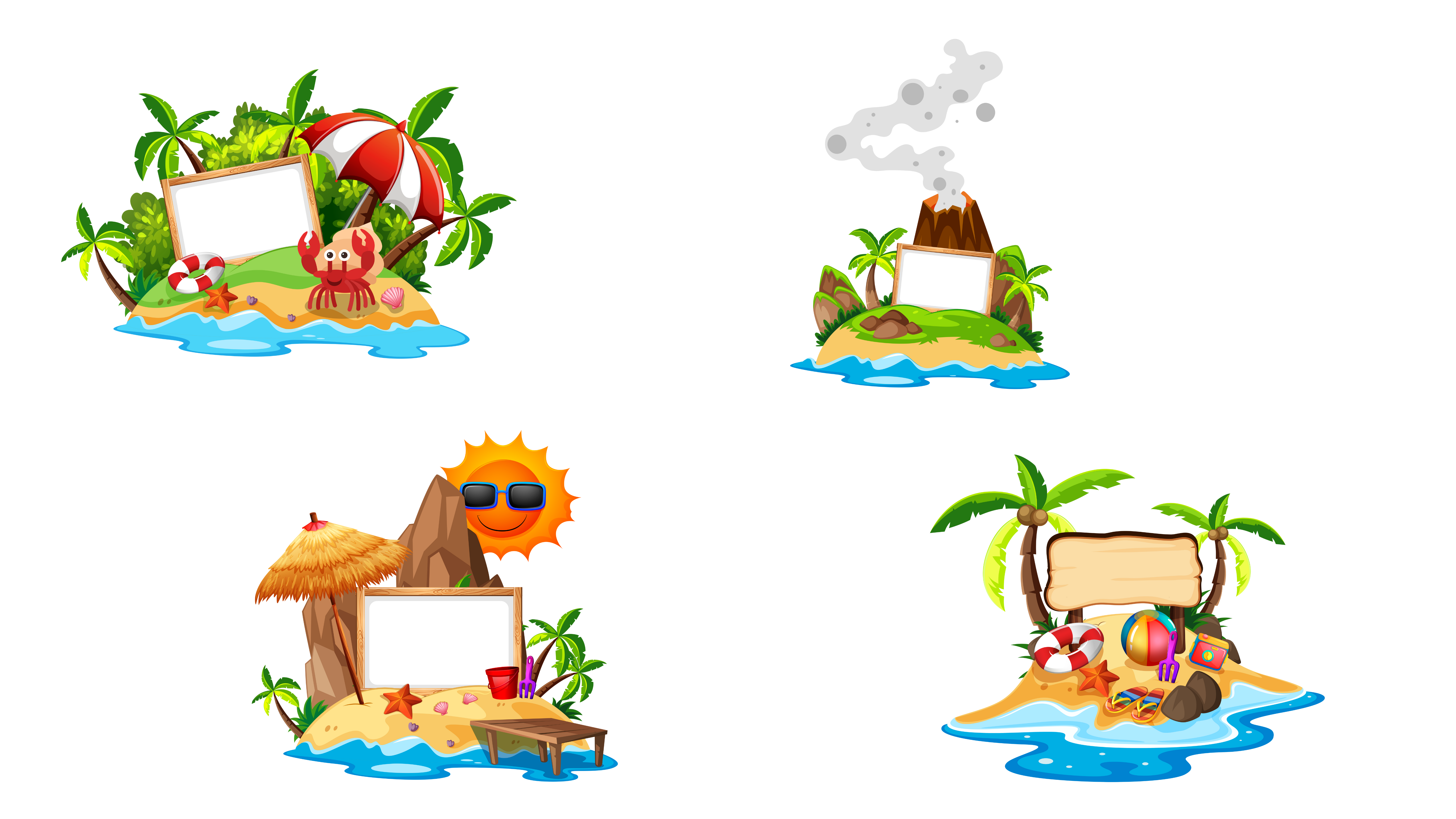 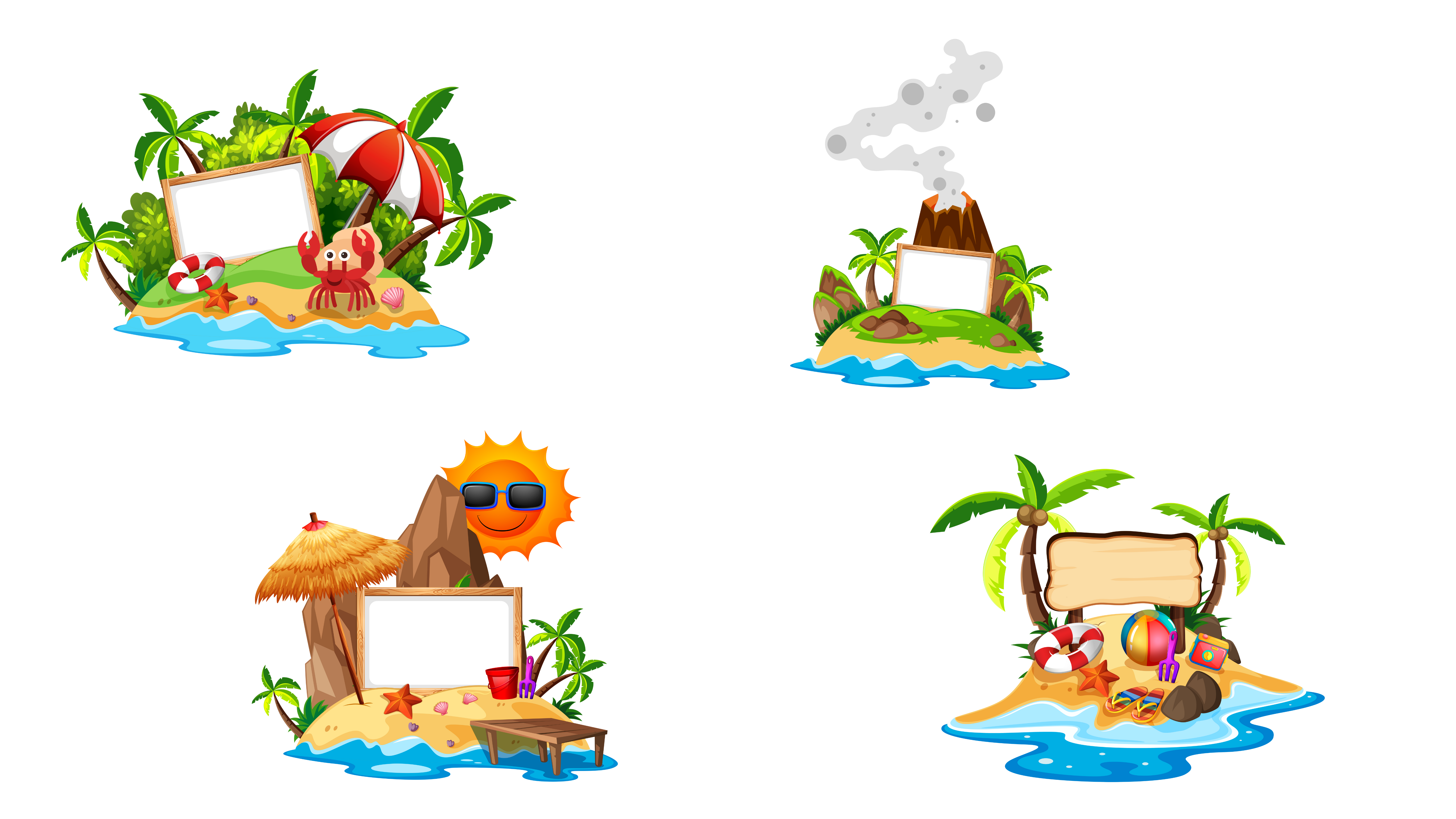 TRẠM 1
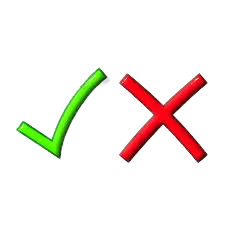 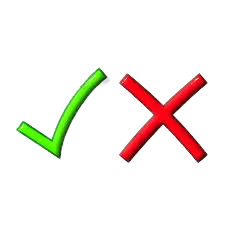 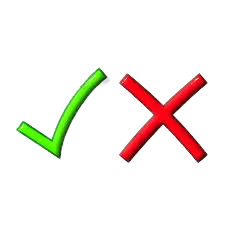 3
4
X
X
TRẠM 2
X
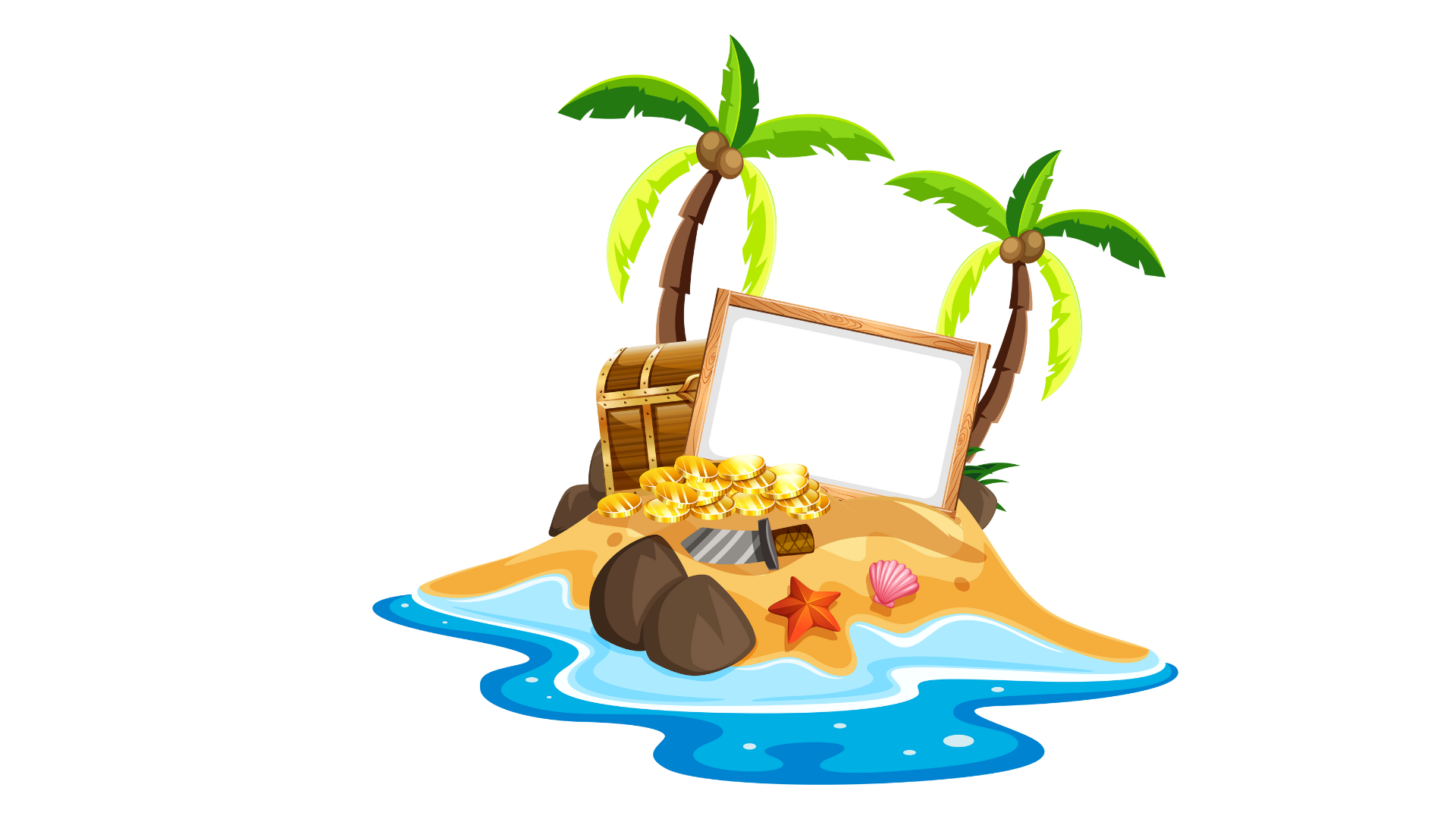 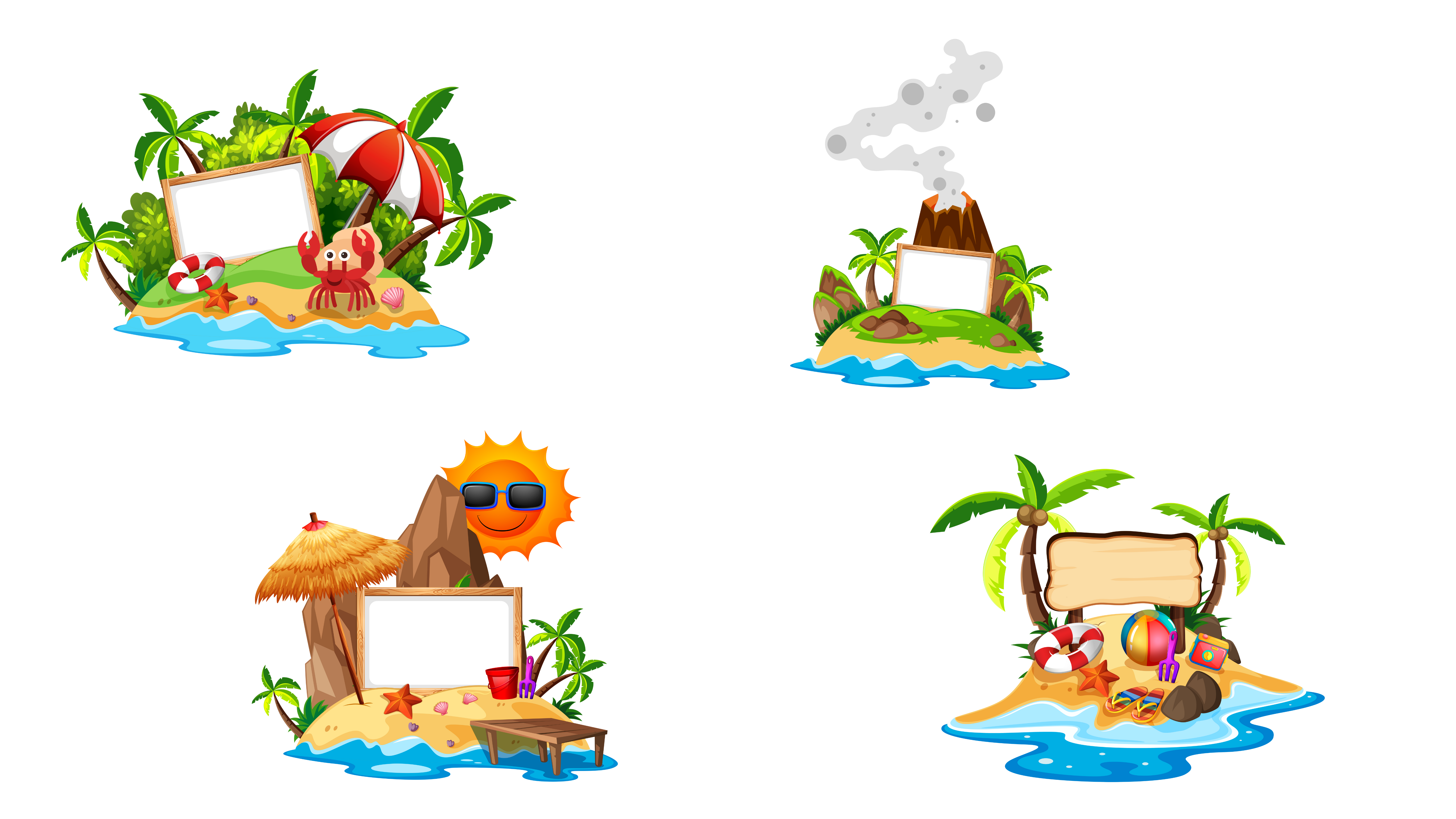 X
TRẠM 3
TRẠM 4
3
Tính nhẩm theo mẫu
Mẫu: 2 000 x 3 = ?
Nhẩm: 2 nghìn x 3 = 6 nghìn
2 000 x 3 = 6 000
a) 4000 x 2
b) 3000 x 3
c) 2000 x 4
b) 3 000 x 3
a) 4 000 x 2
Nhẩm: 3 nghìn x 3 = 9 nghìn
Nhẩm: 4 nghìn x 2 = 8 nghìn
3000 x 3 = 9000
4000 x 2 = 8000
c) 2 000 x 4
Nhẩm: 2 nghìn x 4 = 8 nghìn
2000 x 4 = 8000
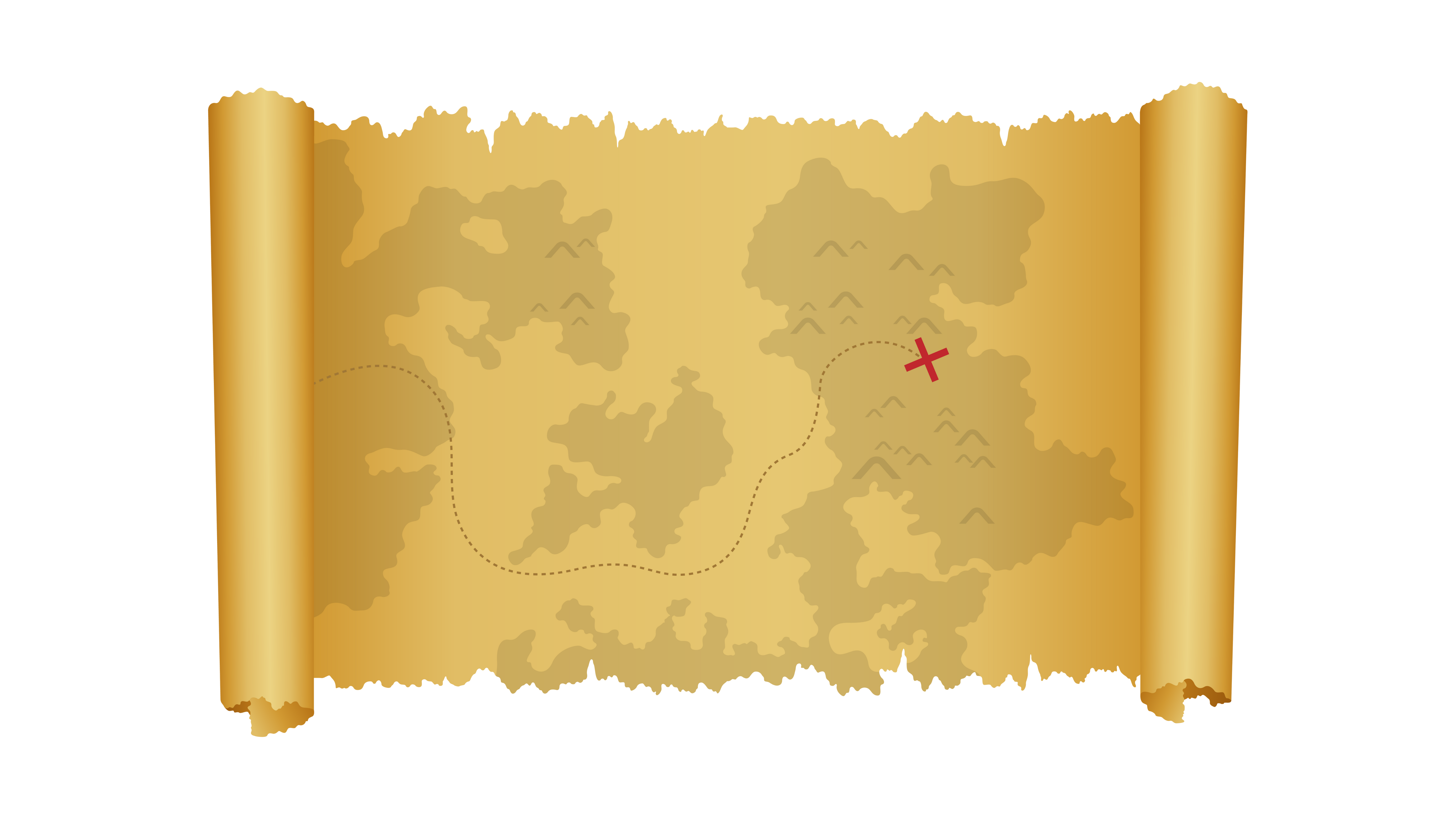 SƠ ĐỒ KHO BÁU
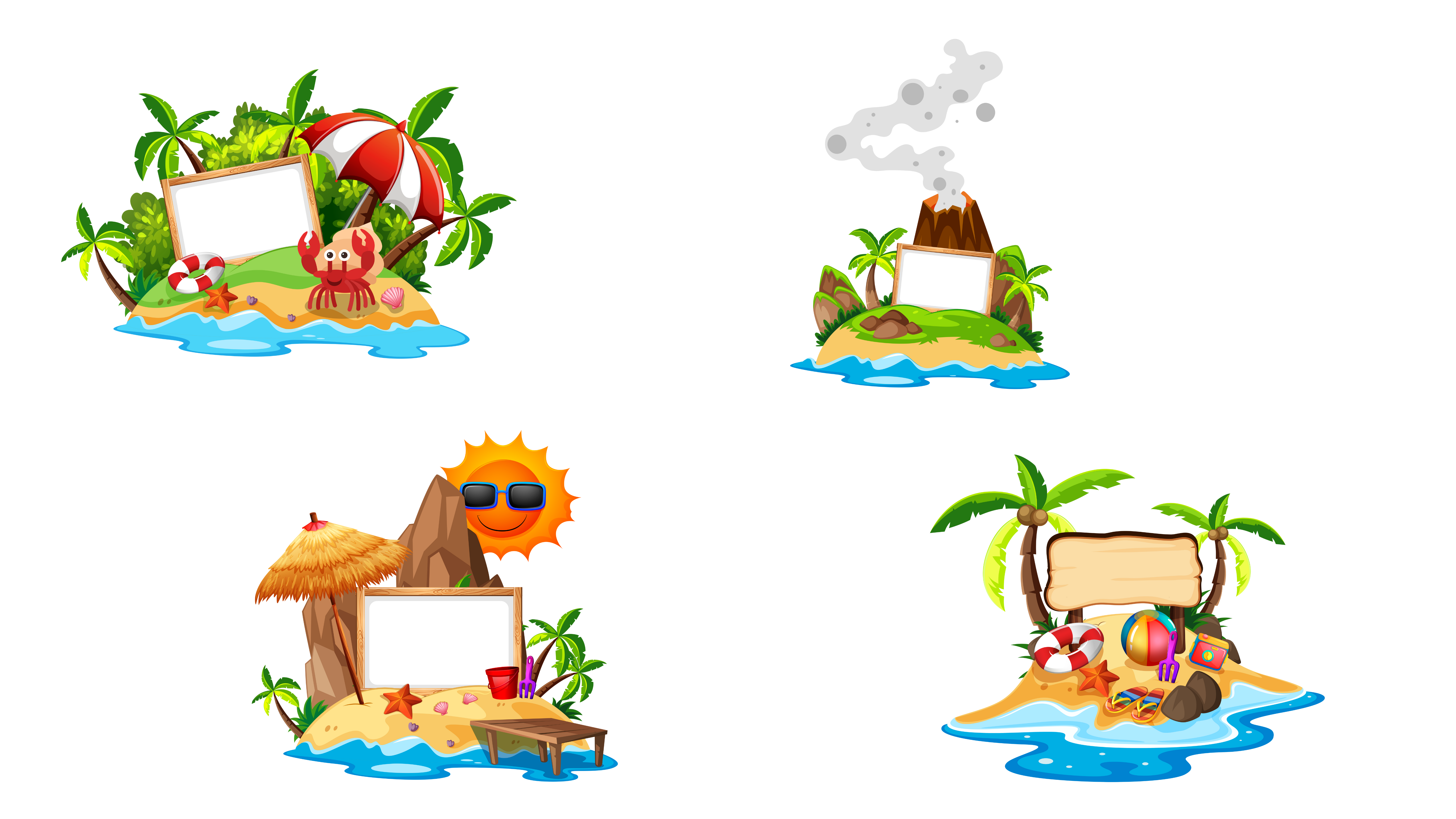 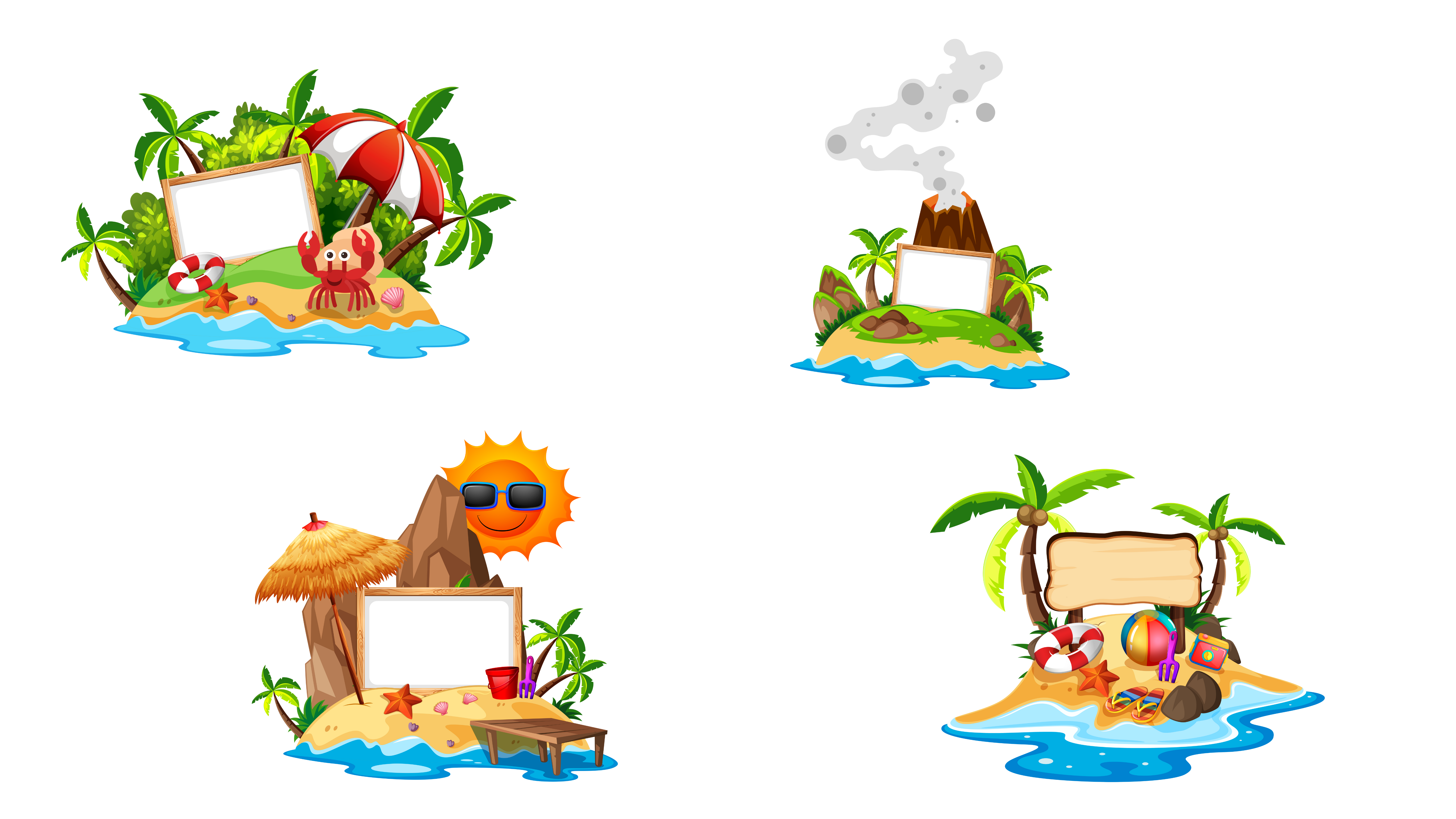 TRẠM 1
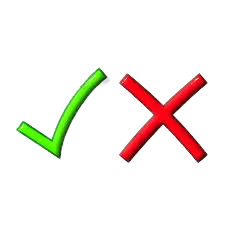 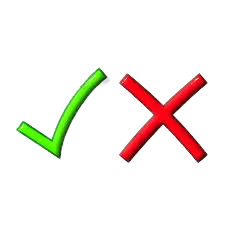 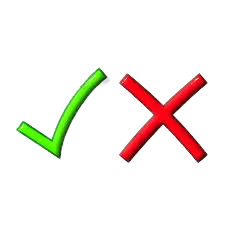 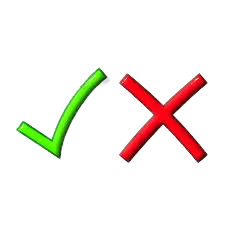 4
X
X
TRẠM 2
X
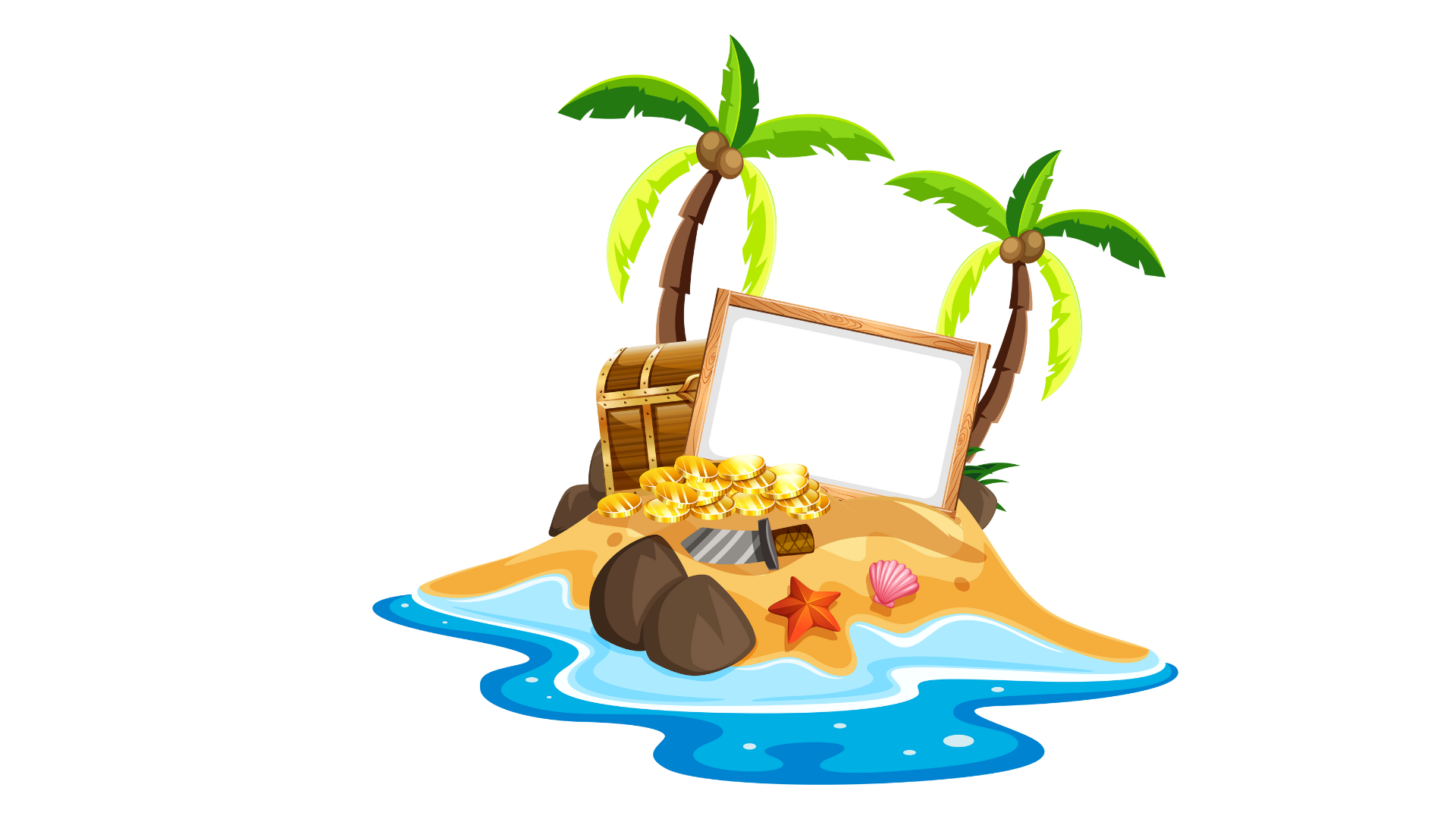 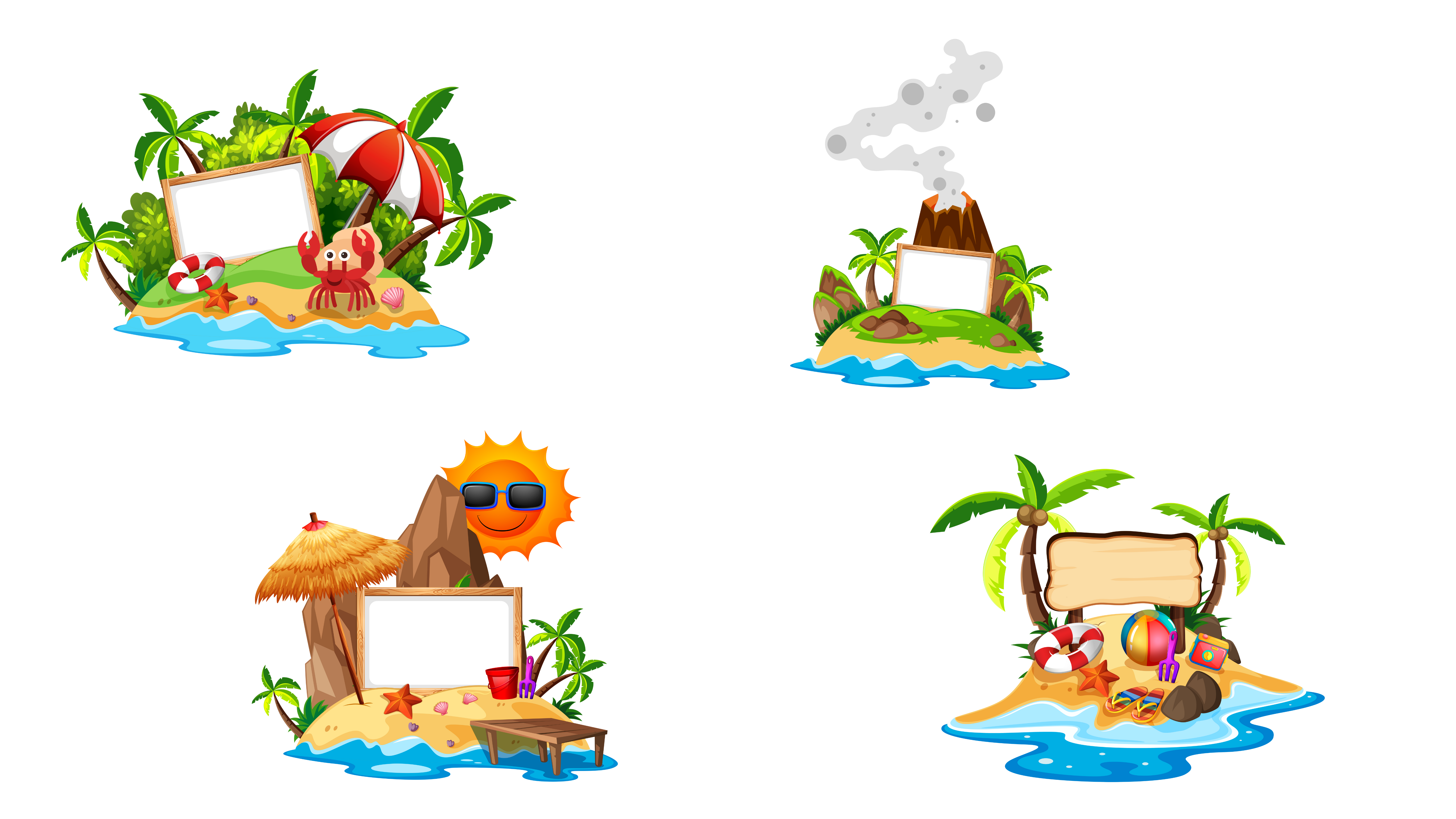 X
TRẠM 3
TRẠM 4
4
Một khu đất dạng hình vuông có độ dài cạnh là 1617 m. Hỏi chu vi của khu đất đó là bao nhiêu mét?
Bài giải
Chu vi khu đất là:
1 617 x 4 = 6 468 (m)
                                       Đáp số: 6 468 mét.
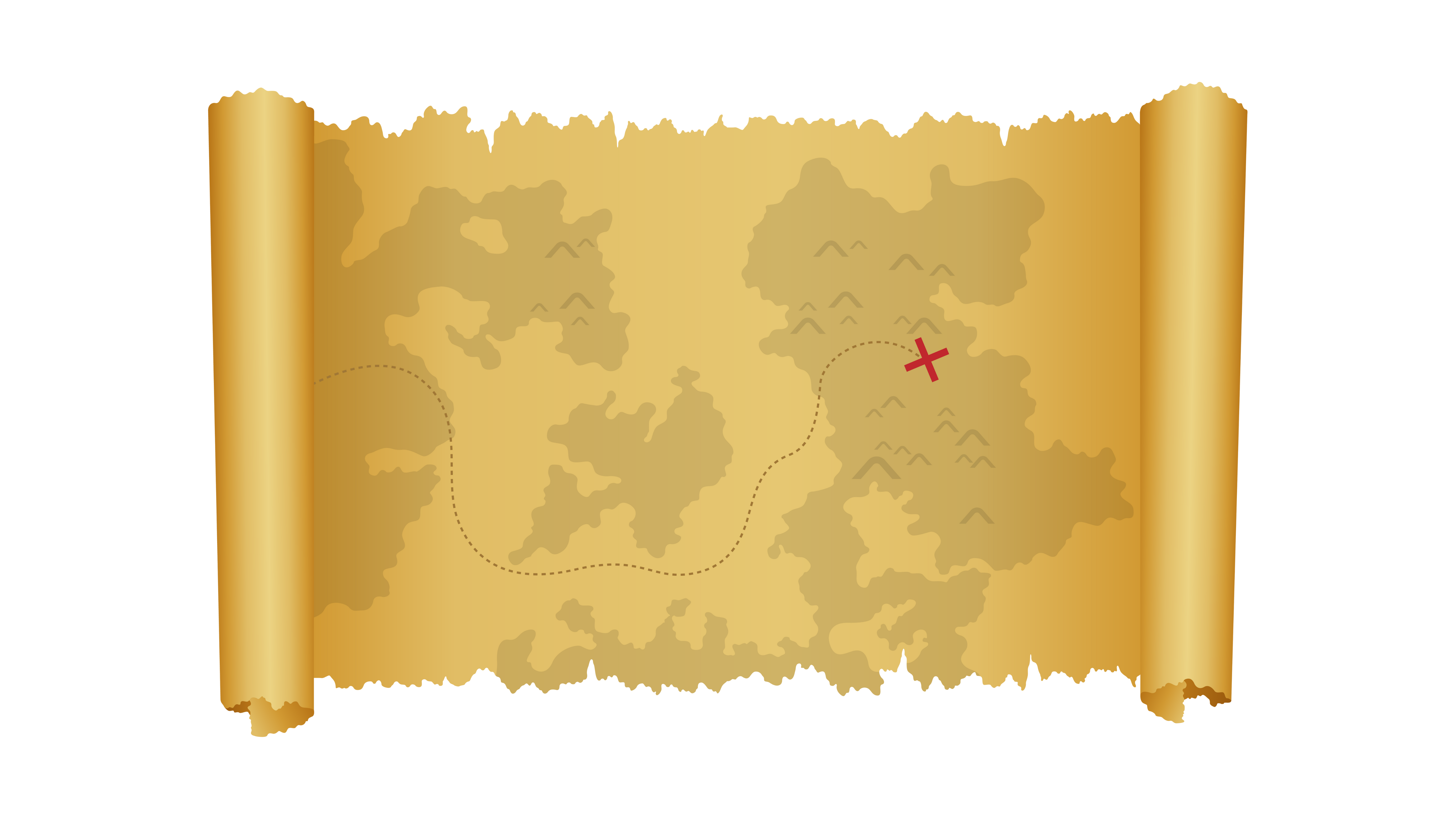 Chúc mừng các bạn đã chinh phục
được các thử thách. Đây chính
là phần thưởng dành cho bạn.
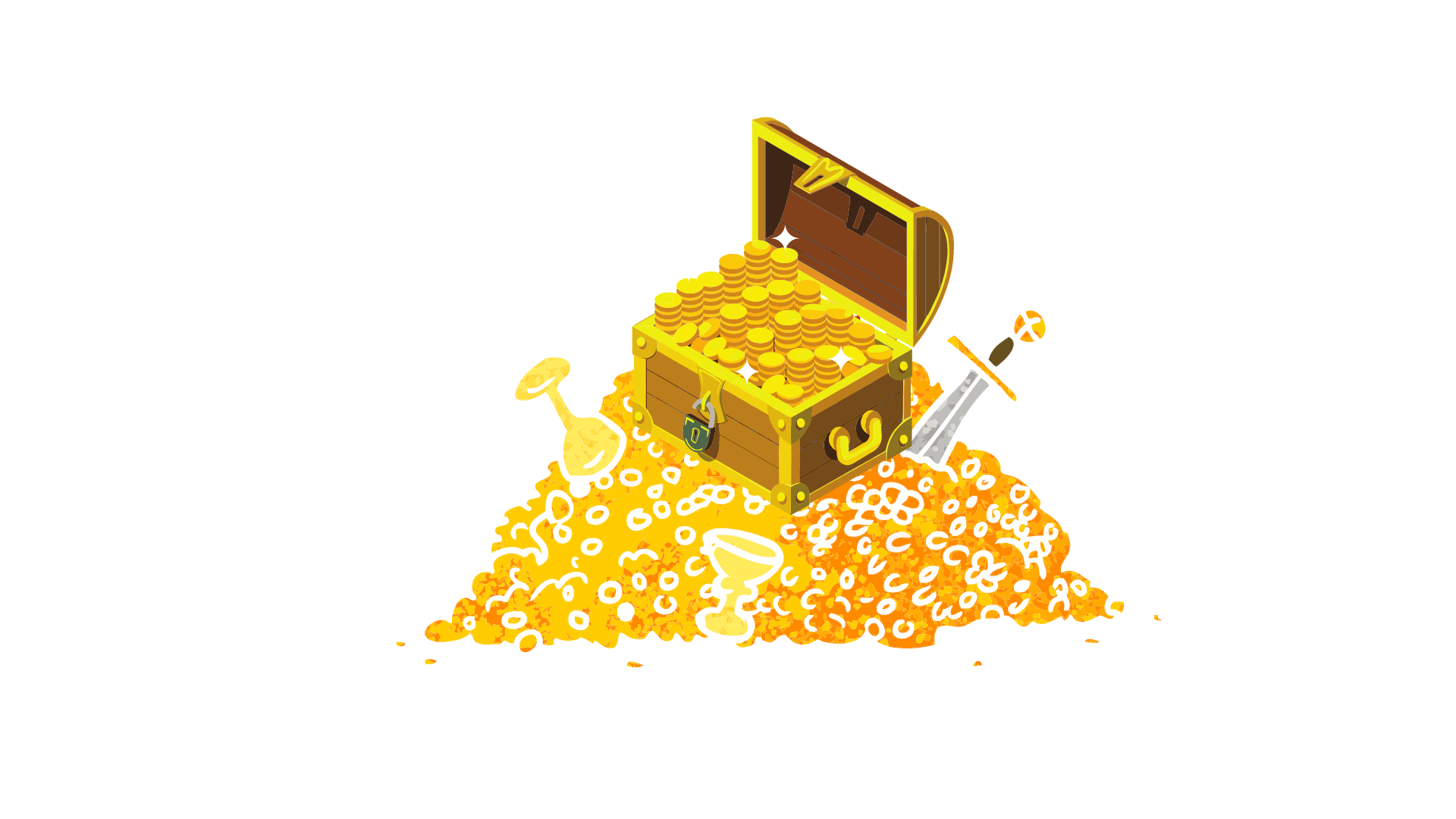 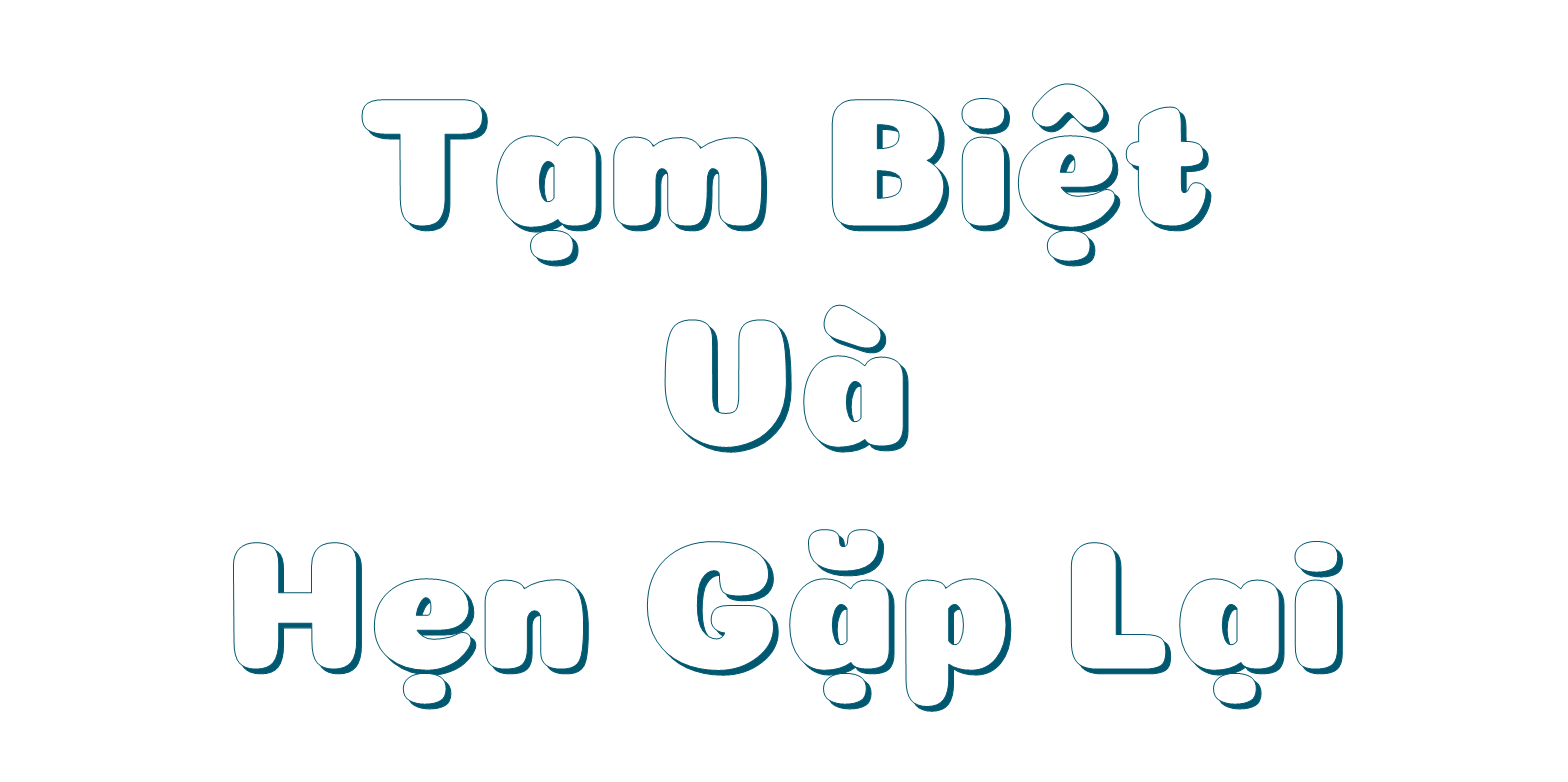